Remote sensing for monitoring invasive weeds and impacts of introduced natural enemies in Pacific Islands
MANAAKI WHENUA – LANDCARE RESEARCH
Paul Peterson, Ben Jolly & Andrew McMillan.
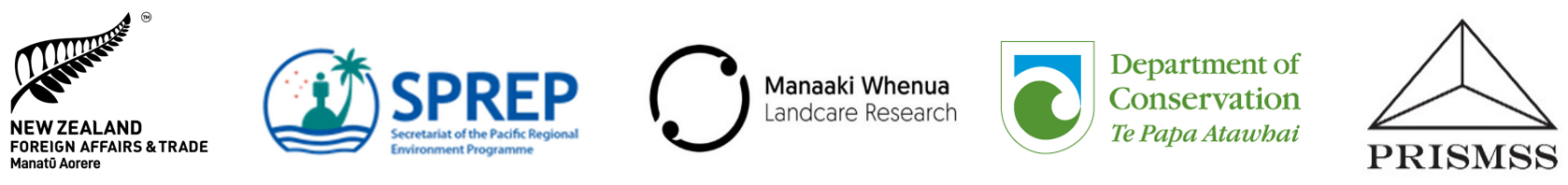 Climate change and invasive weeds in the Pacific
Increased CO2 and temperature favour invasive weeds

Invasive weeds threaten natural ecosystem resilience and biodiversity

Invasive weeds also threaten community resilience following disturbances like cyclones by:
	- exacerbating flooding and damaging infrastructure
	- leading to soil loss and reducing water quality
	- reducing food security
	- causing human and animal health issues
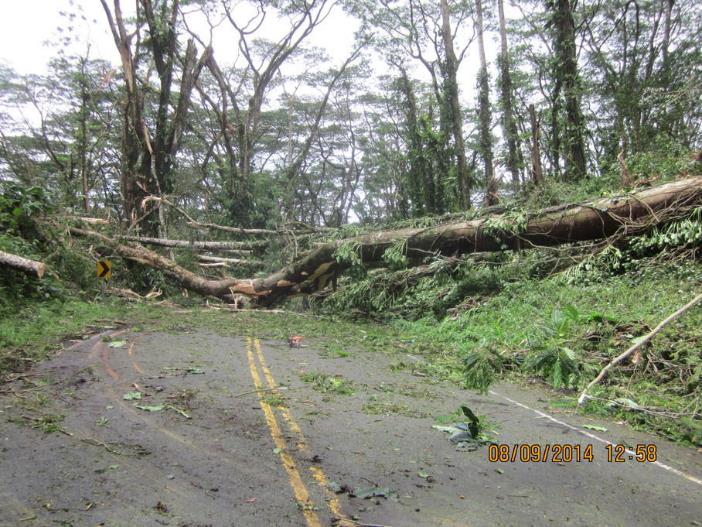 MANAAKI WHENUA – LANDCARE RESEARCH
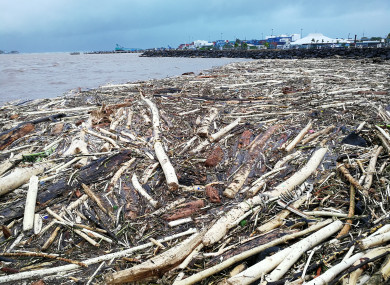 Natural enemies for invasive weed control
Natural enemies have been used to help control invasive weeds in the Pacific since the 1910s. New Zealand is a world leader.

Establishment rates are high, and the safety record remains excellent. 

New funding from the Ministry of Foreign Affairs and Trade in NZ since 2013 has allowed for renewed efforts to introduce natural enemies into the Pacific islands.

Efforts are now focusing on Managing Invasive Species for Climate Change Adaptation in the Pacific (MISCCAP) as part of a wider Pacific Regional Invasive Species Management Support Service (PRISMSS).
MANAAKI WHENUA – LANDCARE RESEARCH
How do we know natural enemies are working?
Do they establish spread and reduce the weed population?

Historically we haven’t been very good at measuring impacts on weeds. It’s difficult from the ground.

Recent advances in remote sensing may provide better tools, i.e. increased resolution and reduced cost.
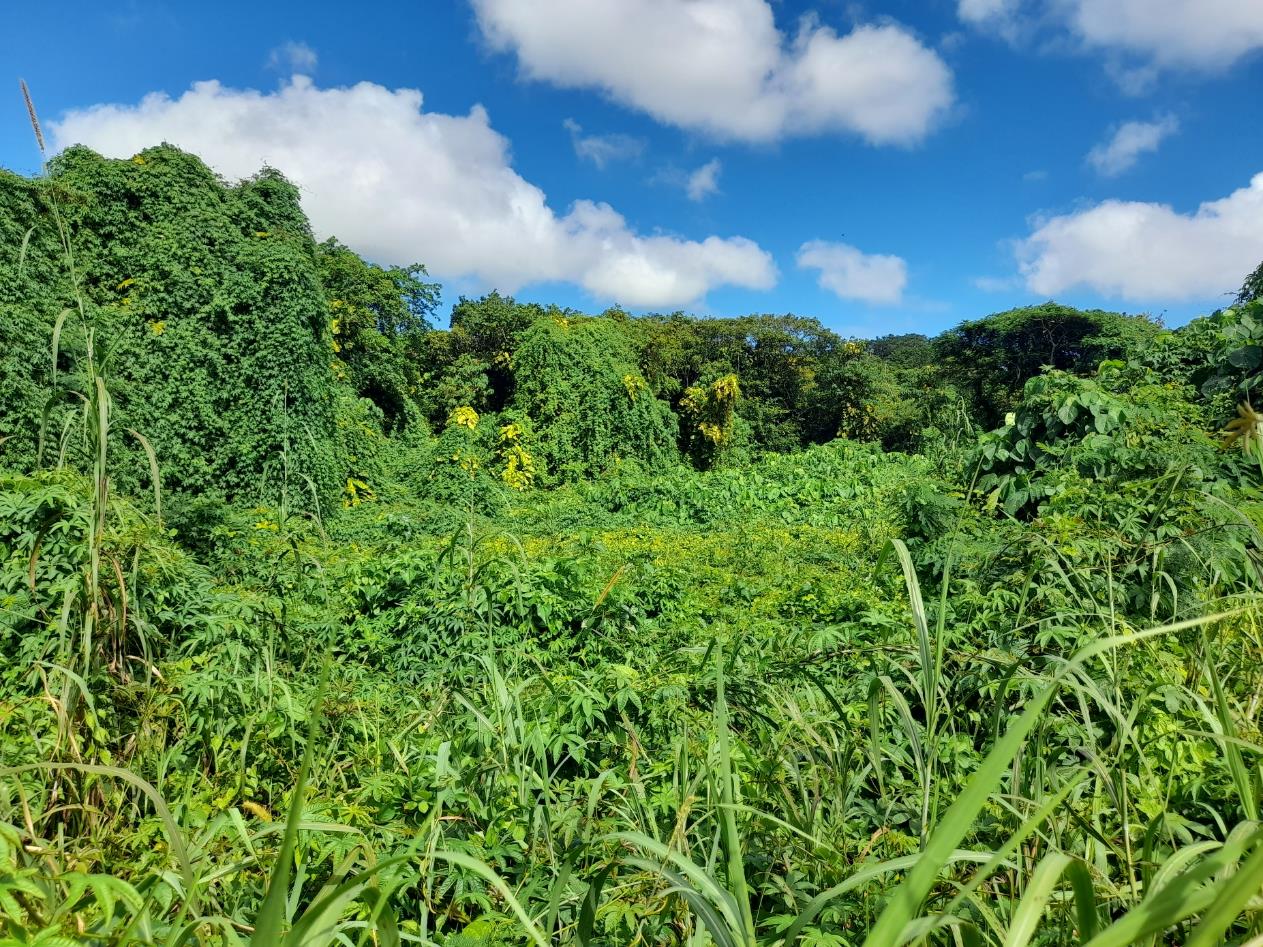 MANAAKI WHENUA – LANDCARE RESEARCH
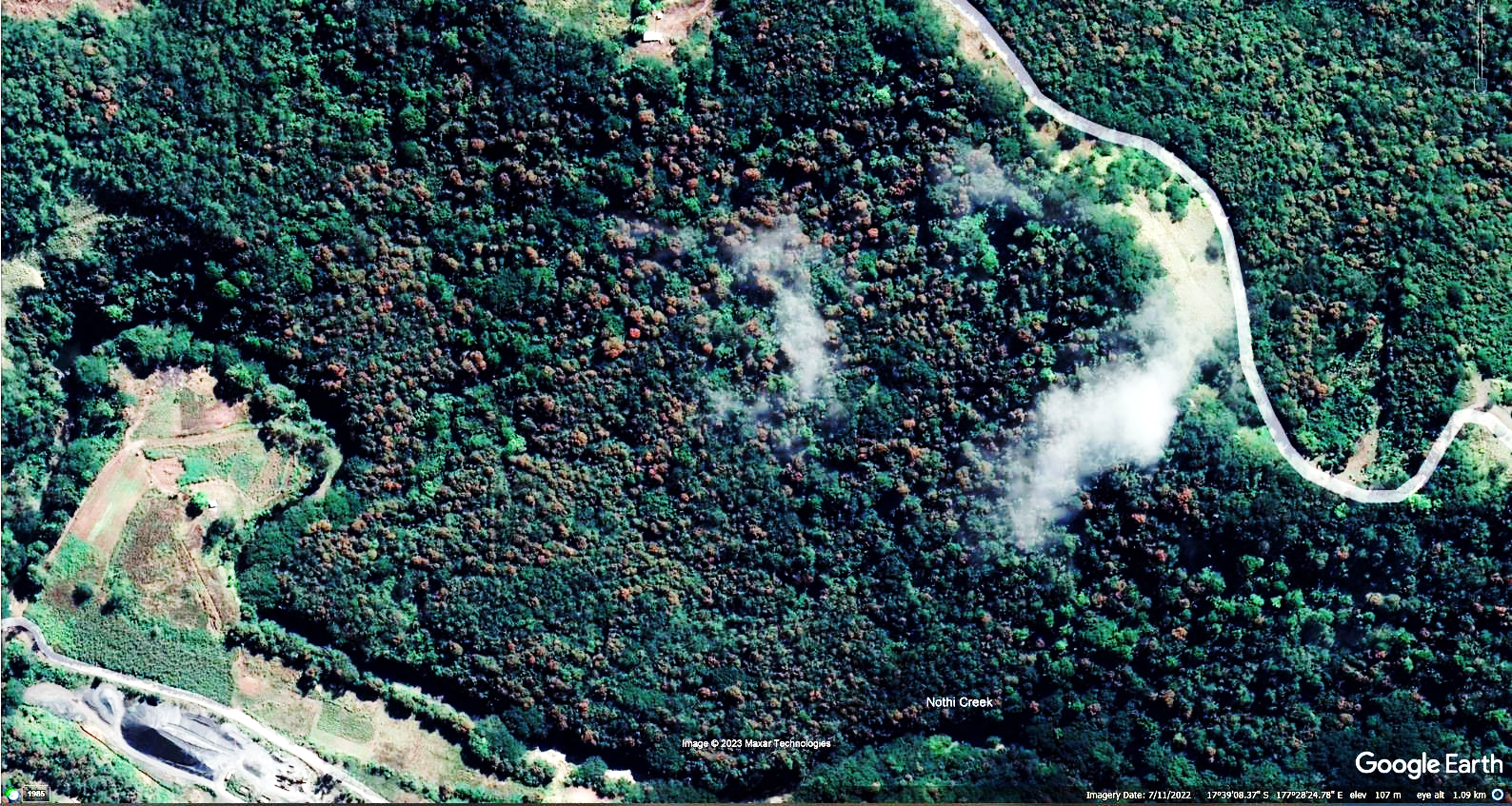 An aerial perspective can be useful.
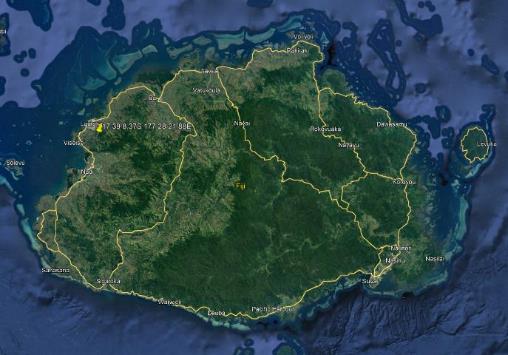 MANAAKI WHENUA – LANDCARE RESEARCH
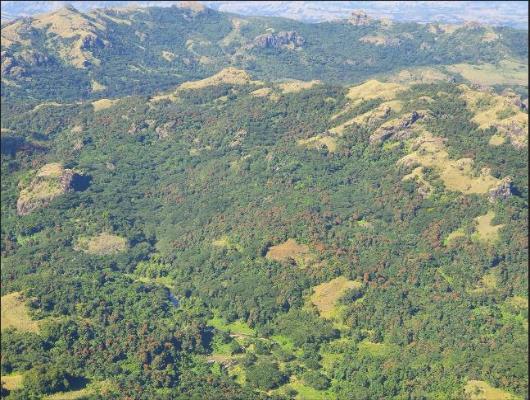 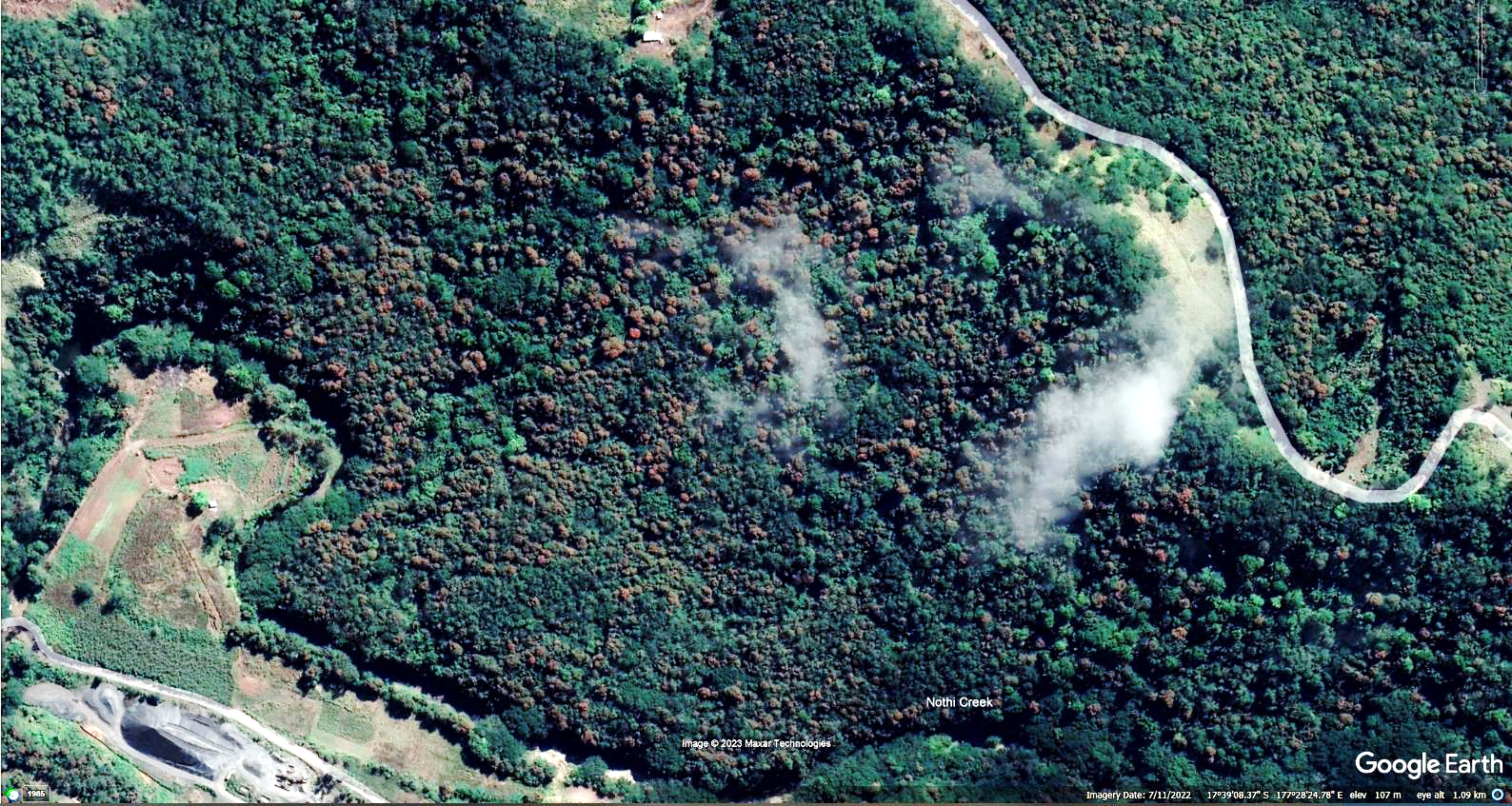 But to validate we need to scale down to individual features.
MANAAKI WHENUA – LANDCARE RESEARCH
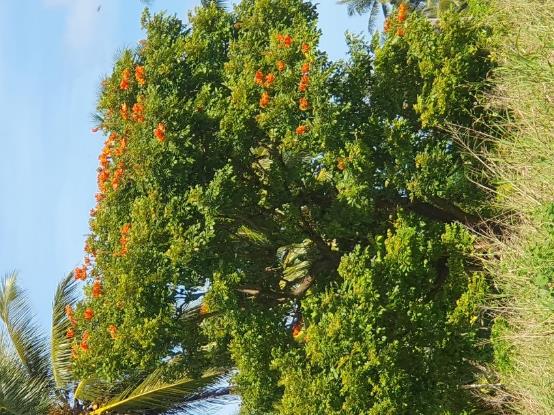 For example - red flowering trees
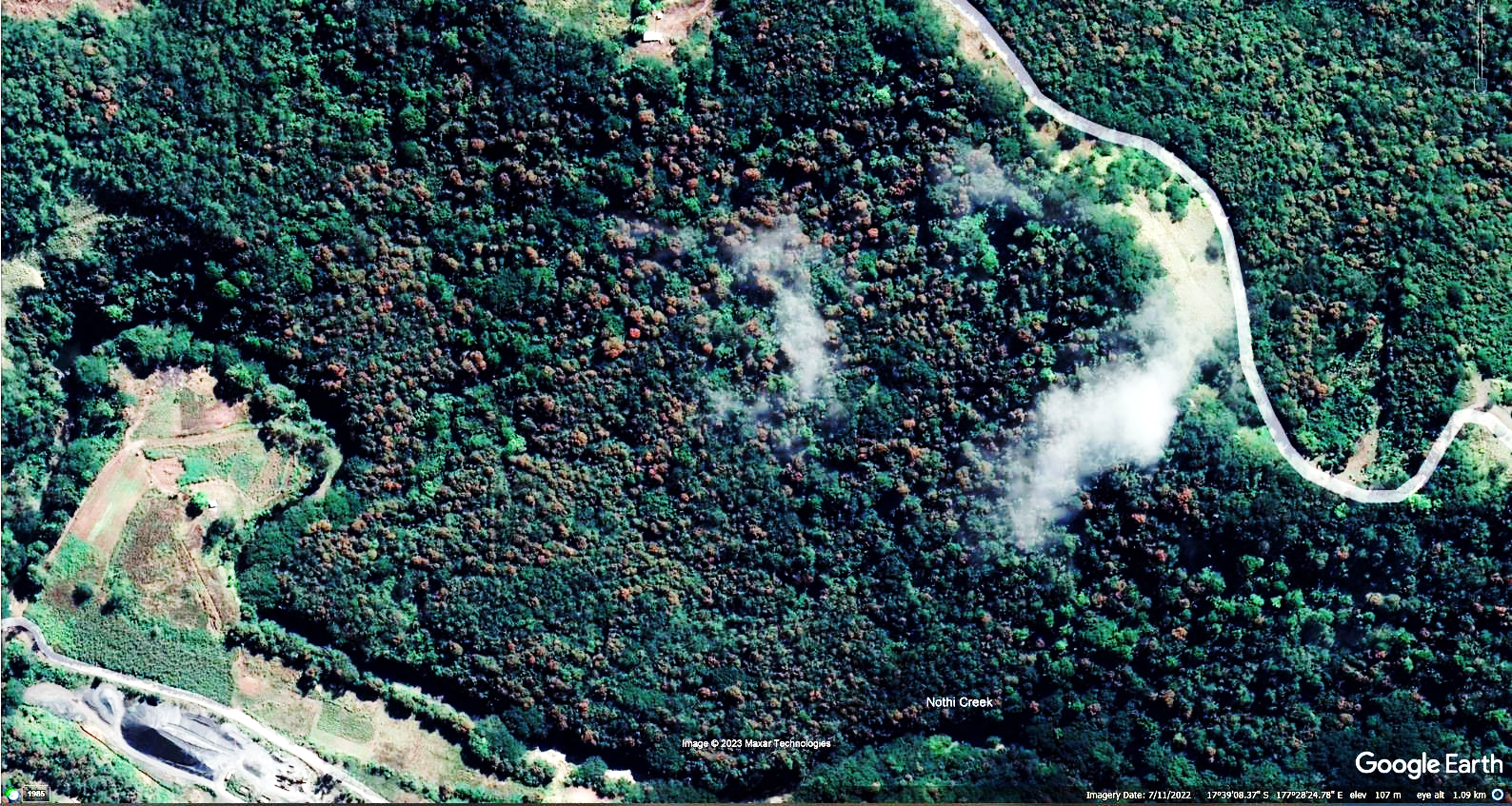 Natural enemy impacts can require validation at a minute scale.
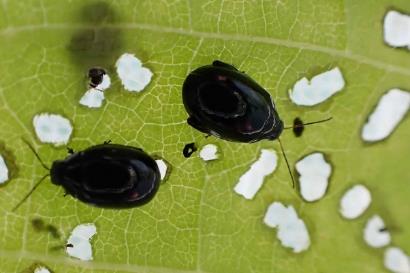 MANAAKI WHENUA – LANDCARE RESEARCH
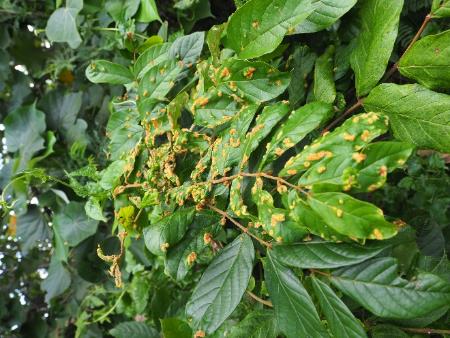 Impact of mites and beetles on African tulip tree
Current project (2022-2024) to address dual goals
Develop methods to monitor invasive weeds and evaluate impacts of natural enemies.

Develop capability in the Pacific Islands so that weed control projects can be monitored and assessed locally.
MANAAKI WHENUA – LANDCARE RESEARCH
Project team
Ben Jolly, Andrew McMillan, Paul Peterson – Experience with assessing natural enemy impacts on invasive weeds and drone pilots with experience in drone mission planning, hyperspectral sensing and LiDAR (MWLR).
Waisale Rakusanavanua – Drone pilot (School of Agriculture, Geography, Environment, Oceans & Natural Sciences, Laucala, Fiji).
Salmendra Ratnesh Chand – Drone pilot (Droneworks, Fiji).
Lawrie Cairns – Aerial photographer (Survey Services & Land Information, NZ).
Ewan Smith – Aeroplane pilot (Air Rarotonga Limited).
James Shepherd, Brent Martin (MWLR) – image analysis including AI experience.
MANAAKI WHENUA – LANDCARE RESEARCH
Trial remote sensing tools at different scales
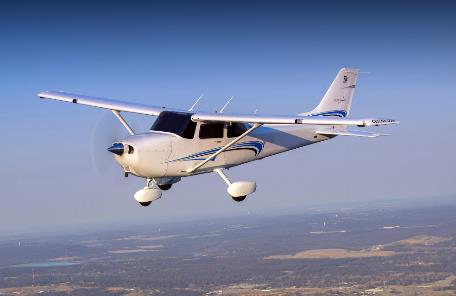 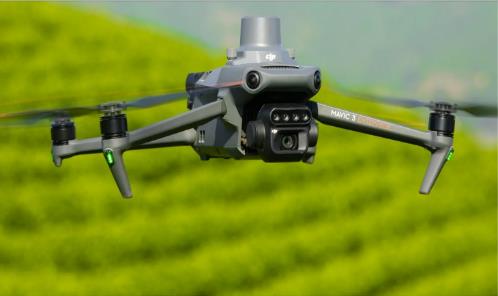 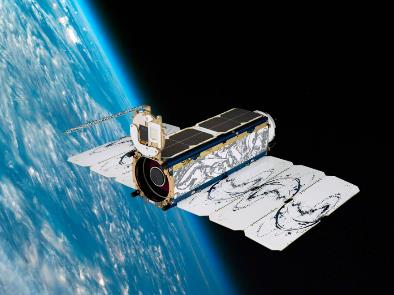 MANAAKI WHENUA – LANDCARE RESEARCH
50 cm 				     	10 cm 					        ≤4 cm
Satellite (SkySat imagery from Planet.com)
Pros
Regular
Covers large areas

Cons
Cloud cover
Relatively low resolution
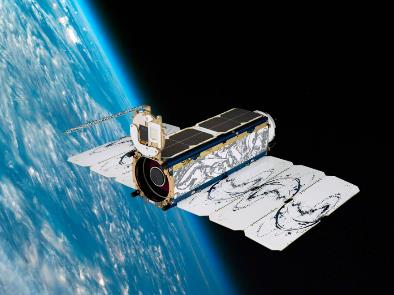 MANAAKI WHENUA – LANDCARE RESEARCH
Aeroplane (Pilot is Ewan Smith, photographer is Lawrie Cairns)
Pros
Covers moderately large areas
Cloud not always an issue
Better resolution than Satellite

Cons
Timing can be tricky (need good weather conditions)
Organizing plane and flights
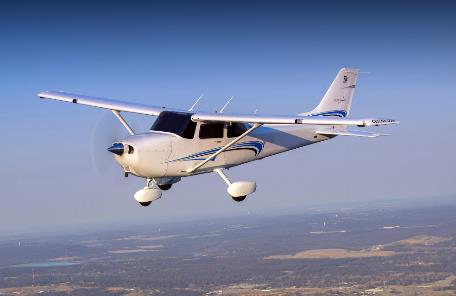 MANAAKI WHENUA – LANDCARE RESEARCH
Drones (Waisale, Salmen, Ben, Andrew, Paul)
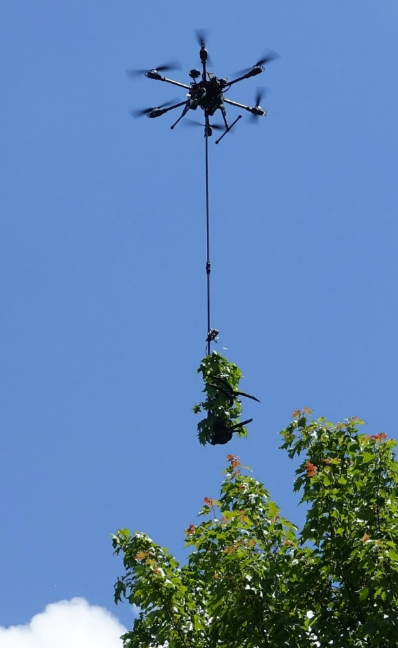 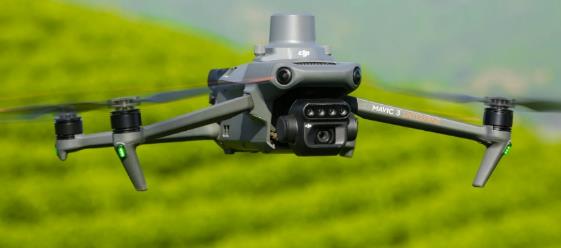 Pros
High resolution
Fly below cloud
Multi-purpose

Cons
Hard to cover large areas
Need permissions
Technically challenging
RGB + Multispec
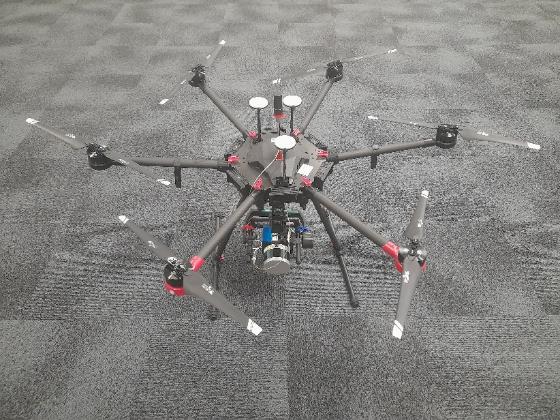 MANAAKI WHENUA – LANDCARE RESEARCH
Canopy sampler
Hyperspectral and LiDAR
Test cases –Rarotonga and Niue focus
Spathodea campanulata
 (African Tulip Tree)
Falcataria moluccana
(Tamaligi/Albizia)
Epipremnum pinnatum cv aureum (Taro vine) 
 (Taro vine)
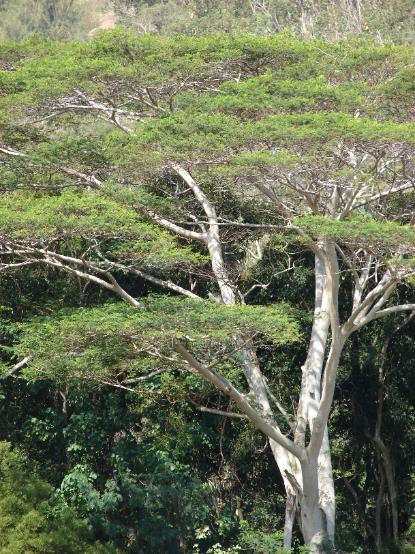 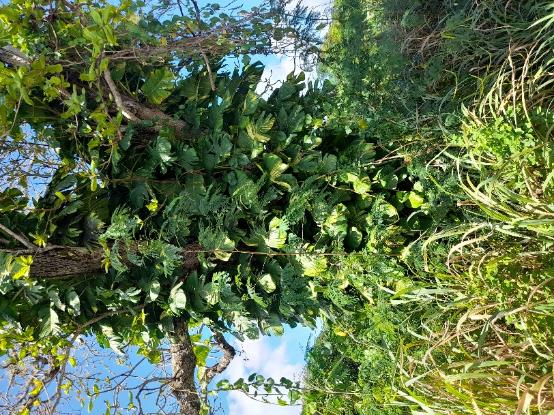 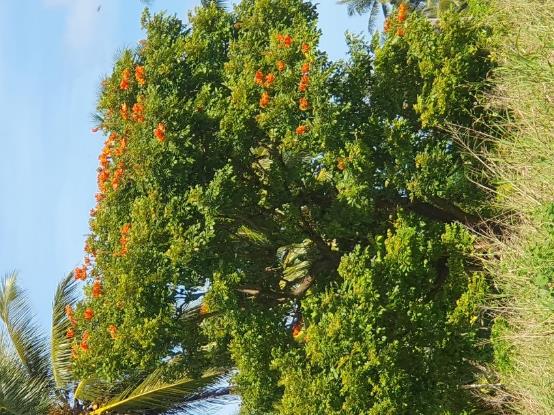 MANAAKI WHENUA – LANDCARE RESEARCH
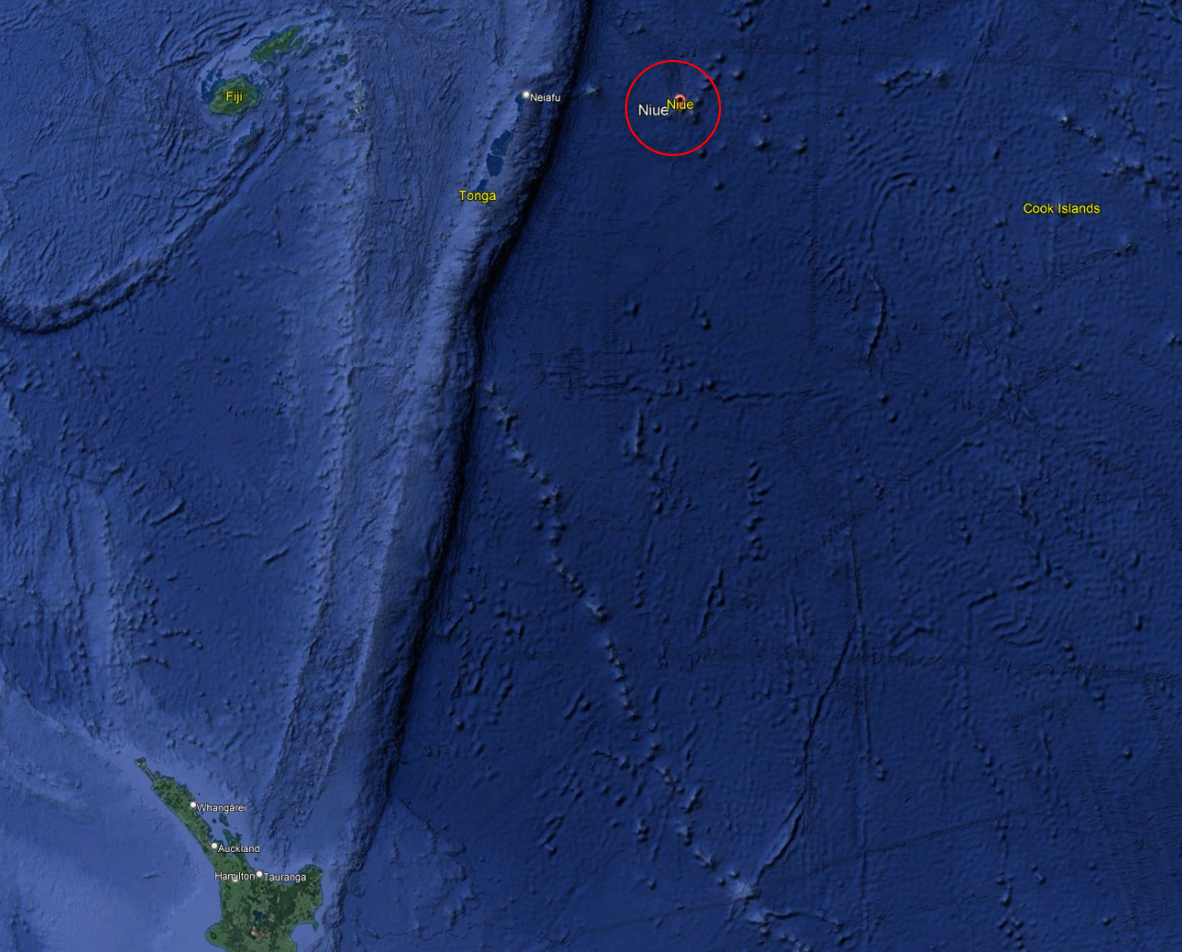 Niue 1st test case
MANAAKI WHENUA – LANDCARE RESEARCH
Taro vine imagery taken with Mavic 3M drone only
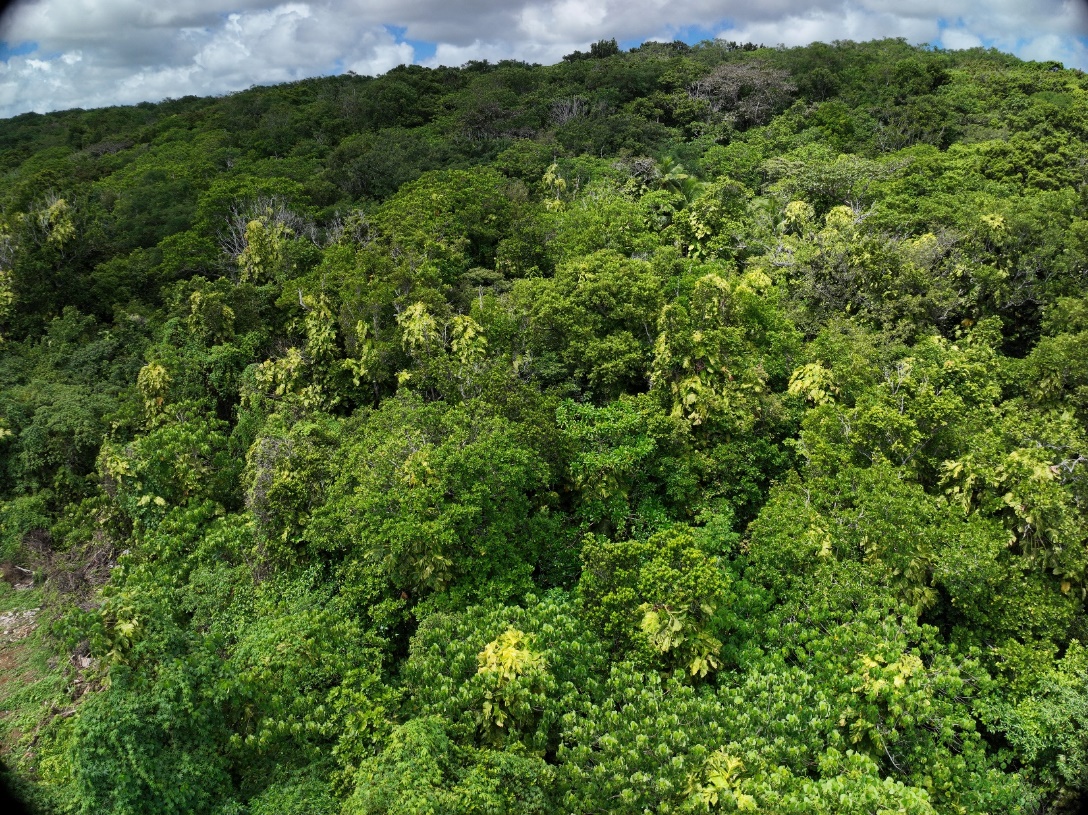 No prior knowledge
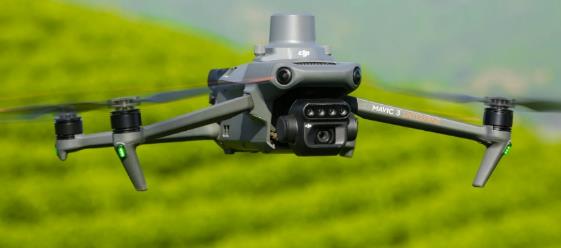 MANAAKI WHENUA – LANDCARE RESEARCH
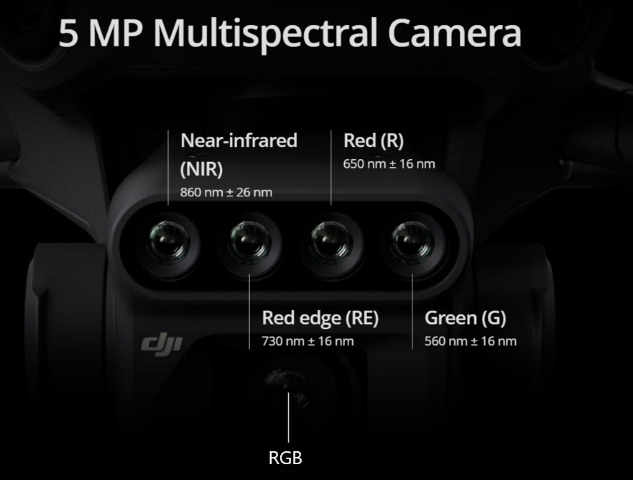 RGB
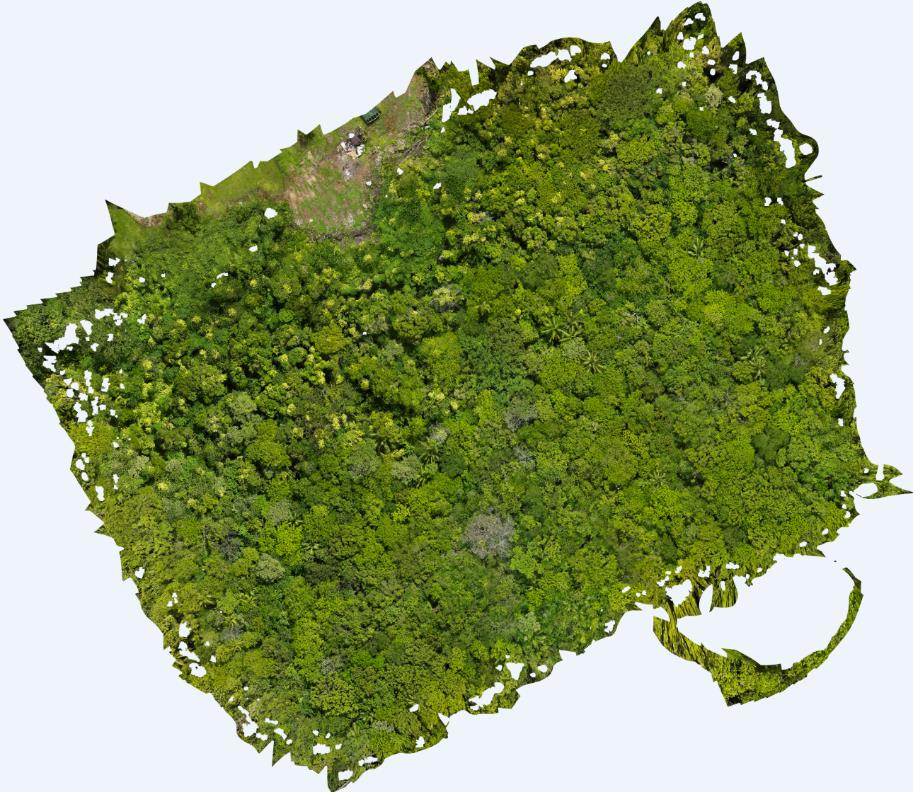 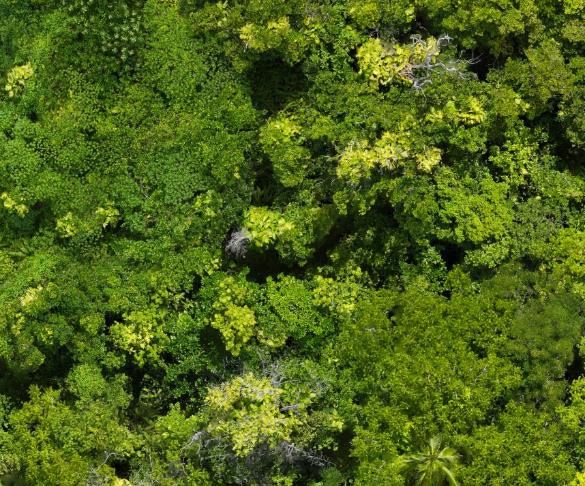 Taro vine – appears distinctive in visible range…
MANAAKI WHENUA – LANDCARE RESEARCH
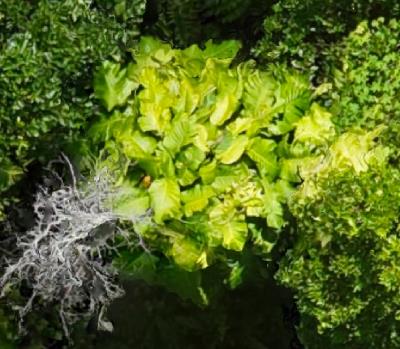 … and reflects strongly in both red and green wavelengths.
RGB					      	Red (650 nm)					   Green (560 nm)
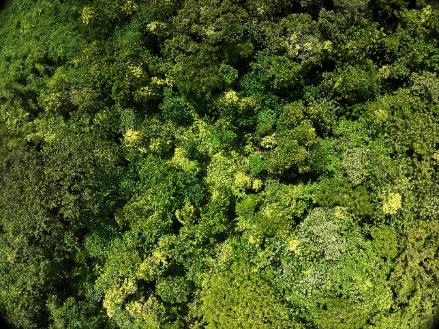 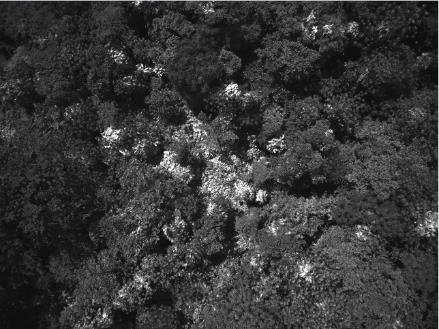 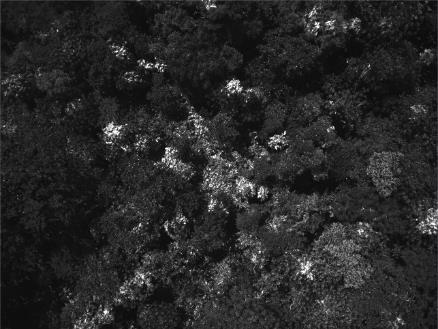 MANAAKI WHENUA – LANDCARE RESEARCH
RE (730 nm)			      		NIR (860 nm)
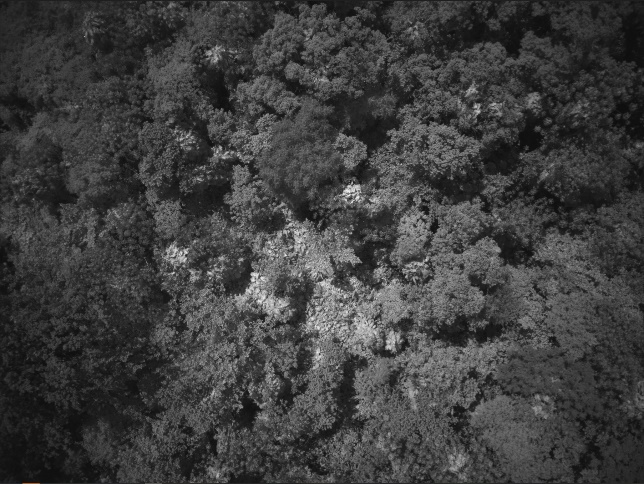 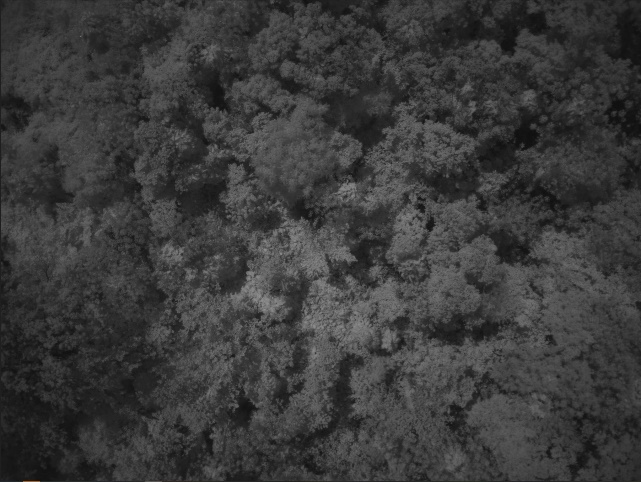 Less distinctive in RE and NIR wavebands but the slope of the red edge response may be useful?
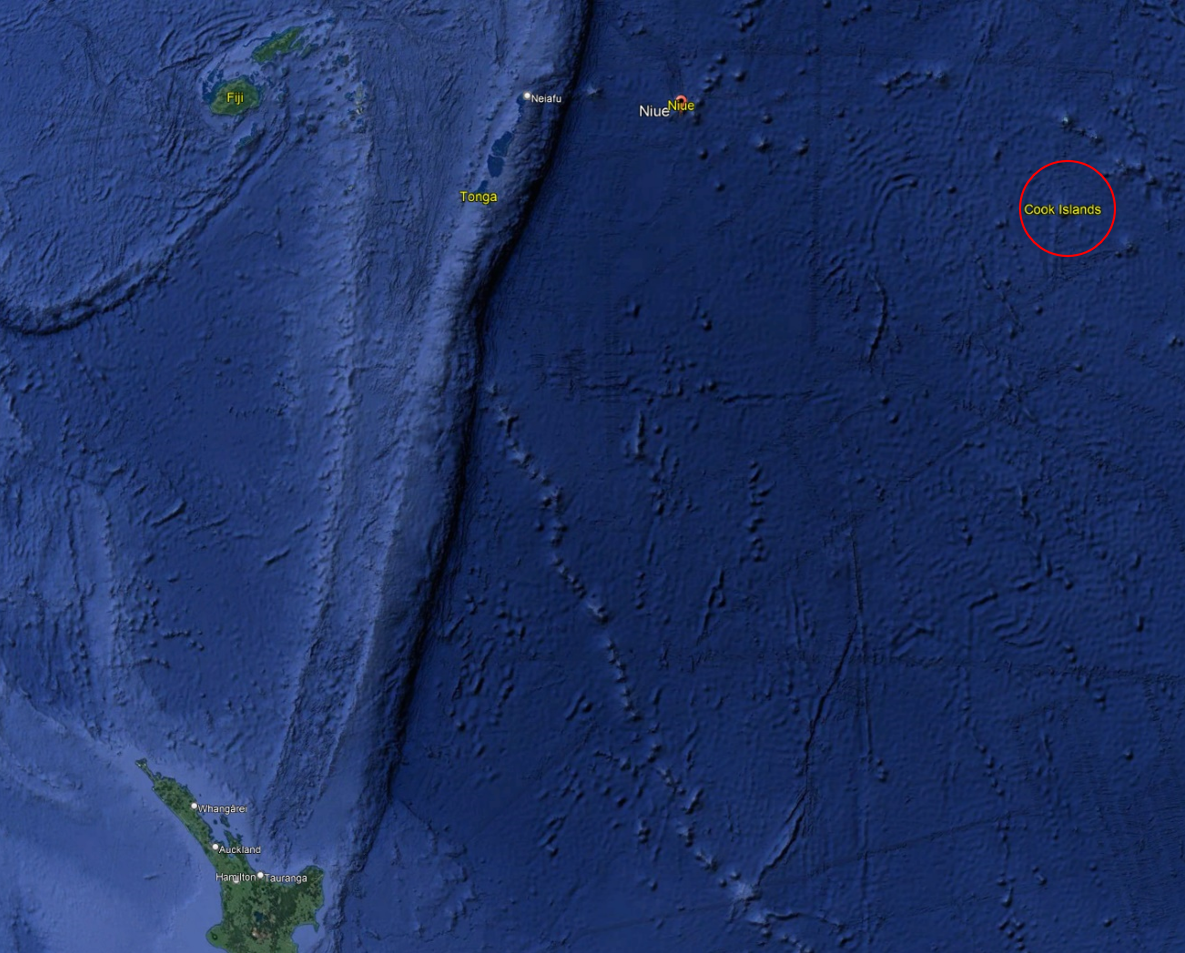 Rarotonga 2nd test case
MANAAKI WHENUA – LANDCARE RESEARCH
Natural enemies introduced onto African Tulip Tree in Rarotonga
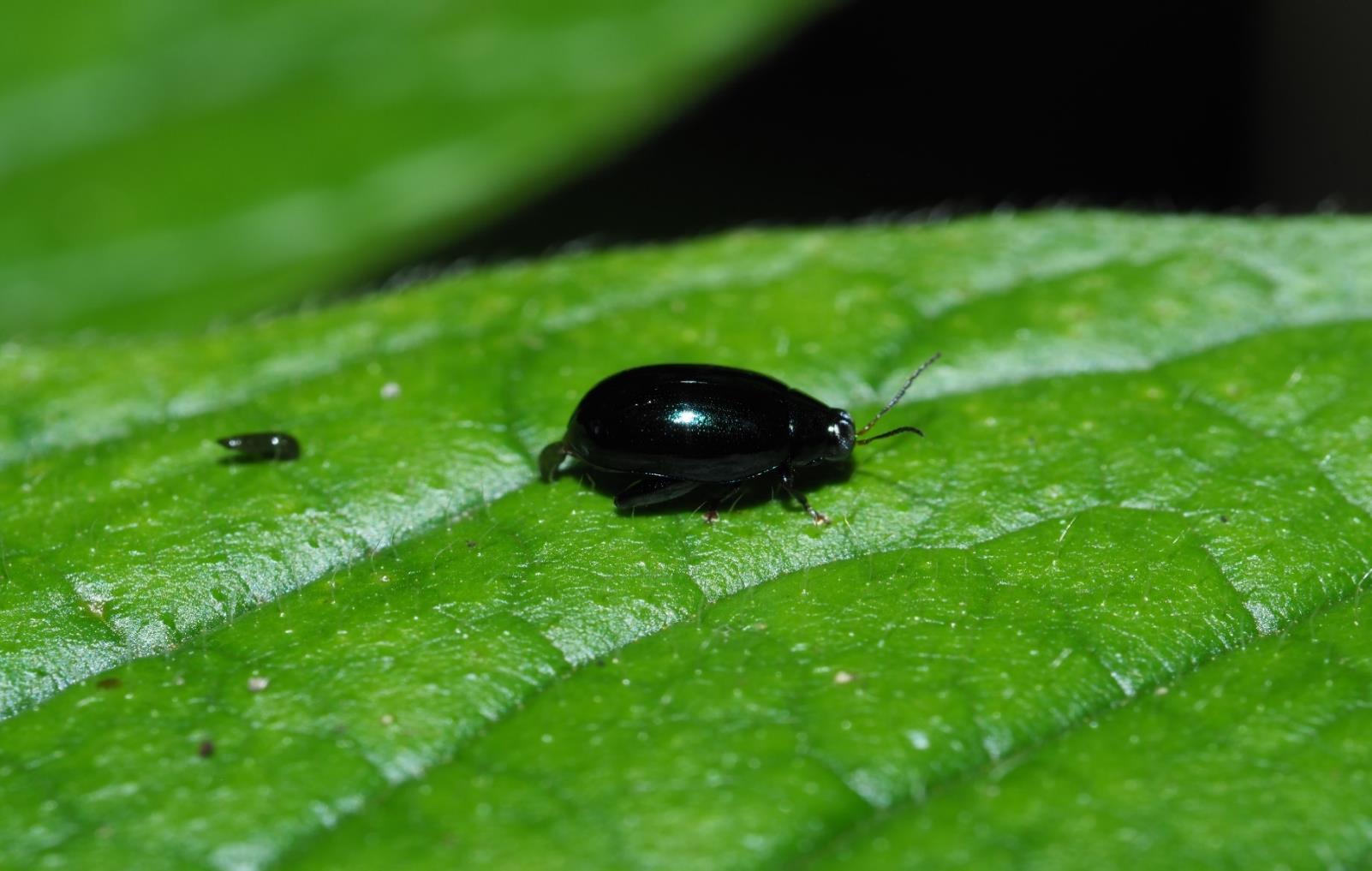 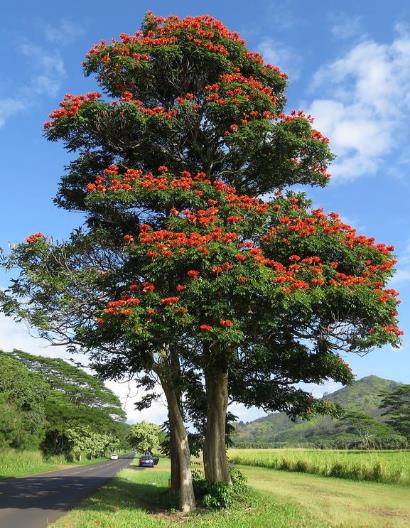 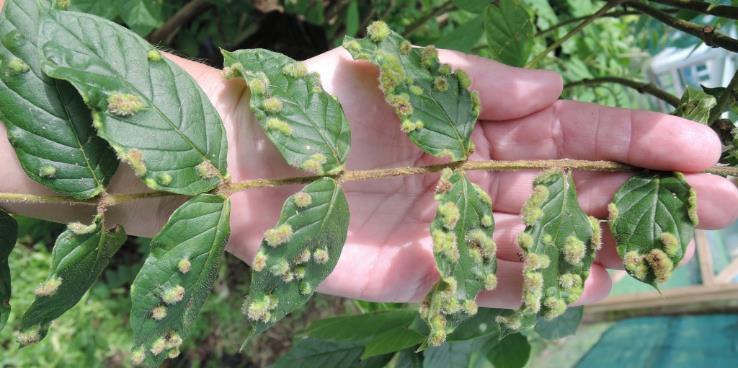 MANAAKI WHENUA – LANDCARE RESEARCH
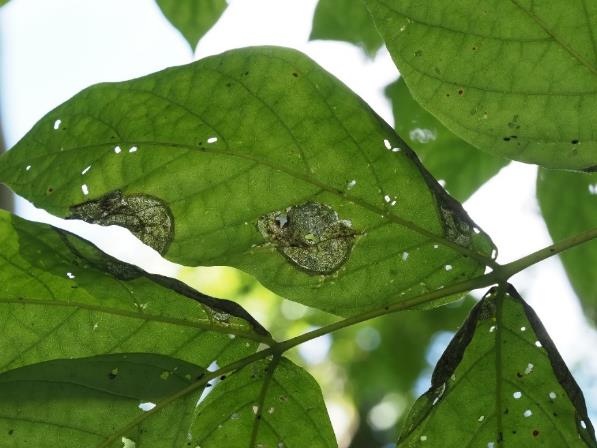 Flea beetle 2021
Gall mite 2017
Multi-scale approach
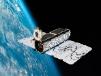 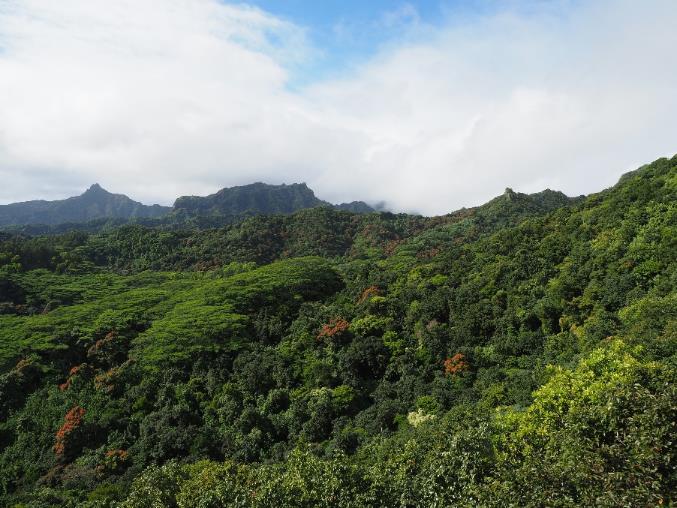 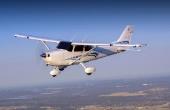 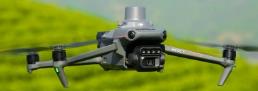 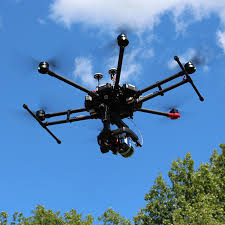 MANAAKI WHENUA – LANDCARE RESEARCH
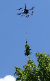 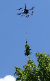 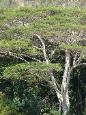 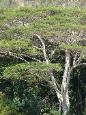 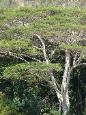 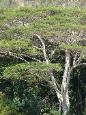 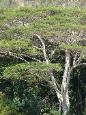 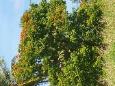 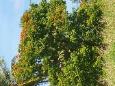 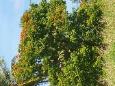 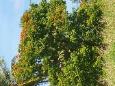 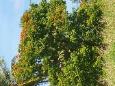 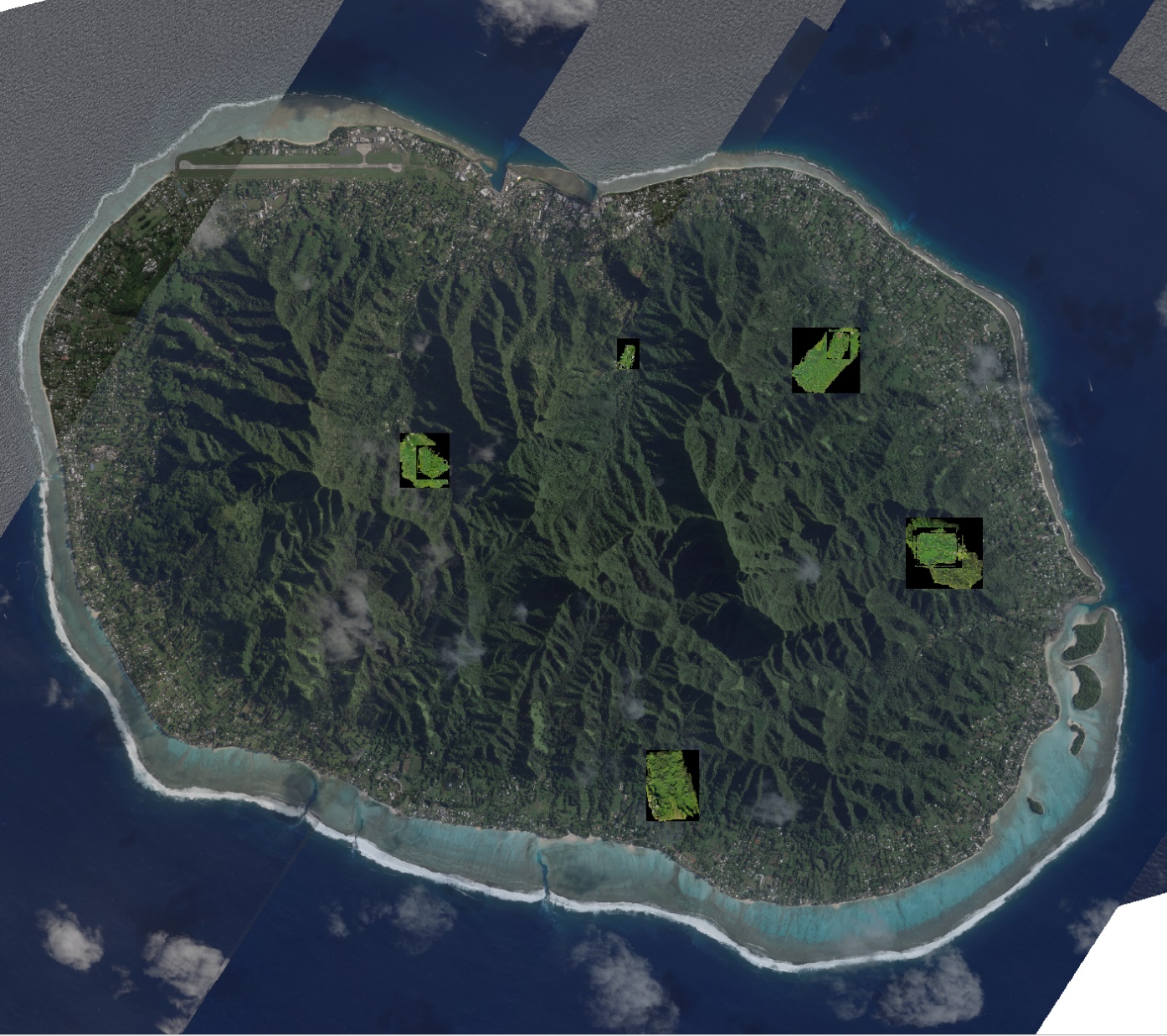 Satellite imagery with locations of drone surveys
MANAAKI WHENUA – LANDCARE RESEARCH
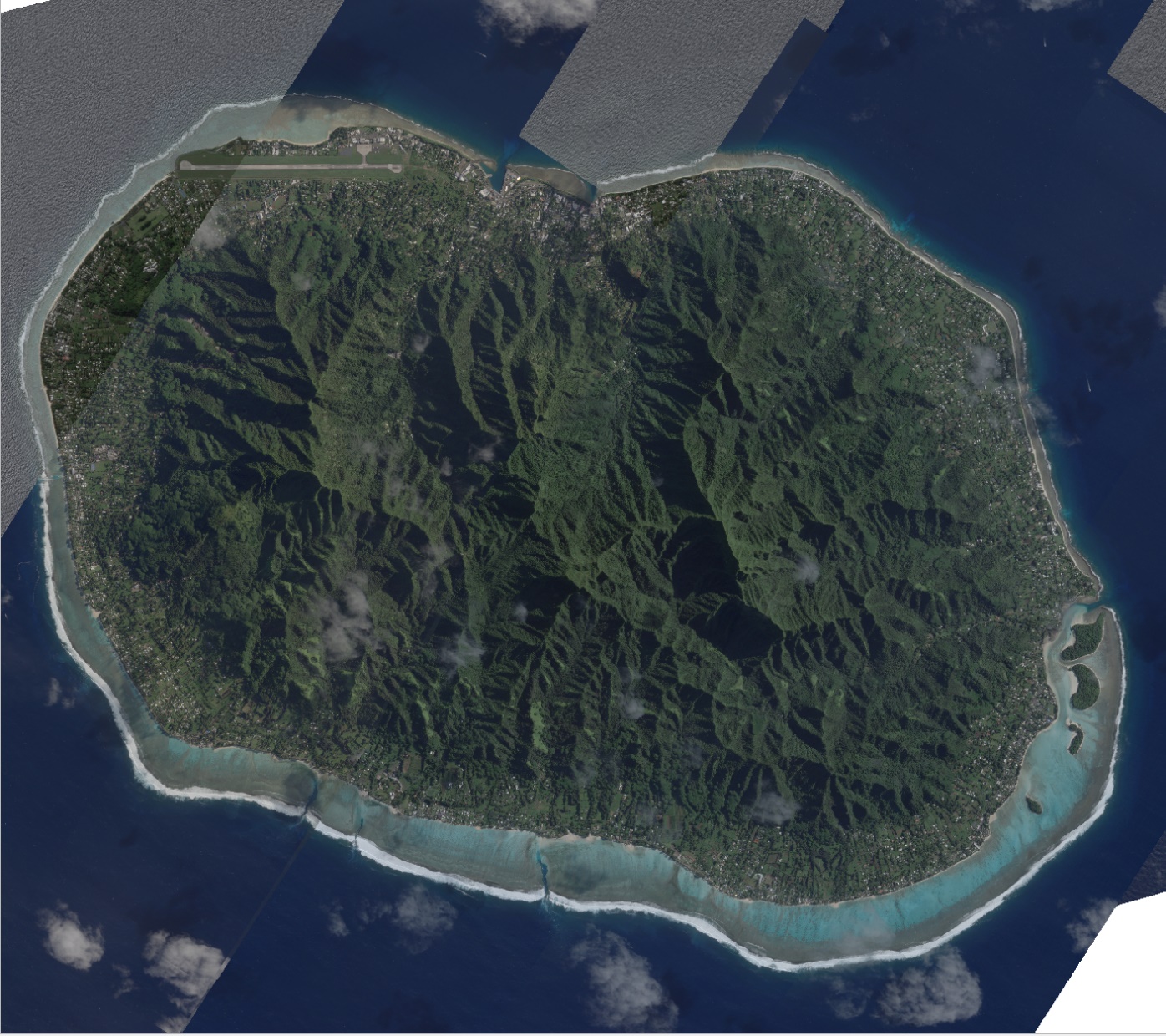 Zooming in on one drone survey location
MANAAKI WHENUA – LANDCARE RESEARCH
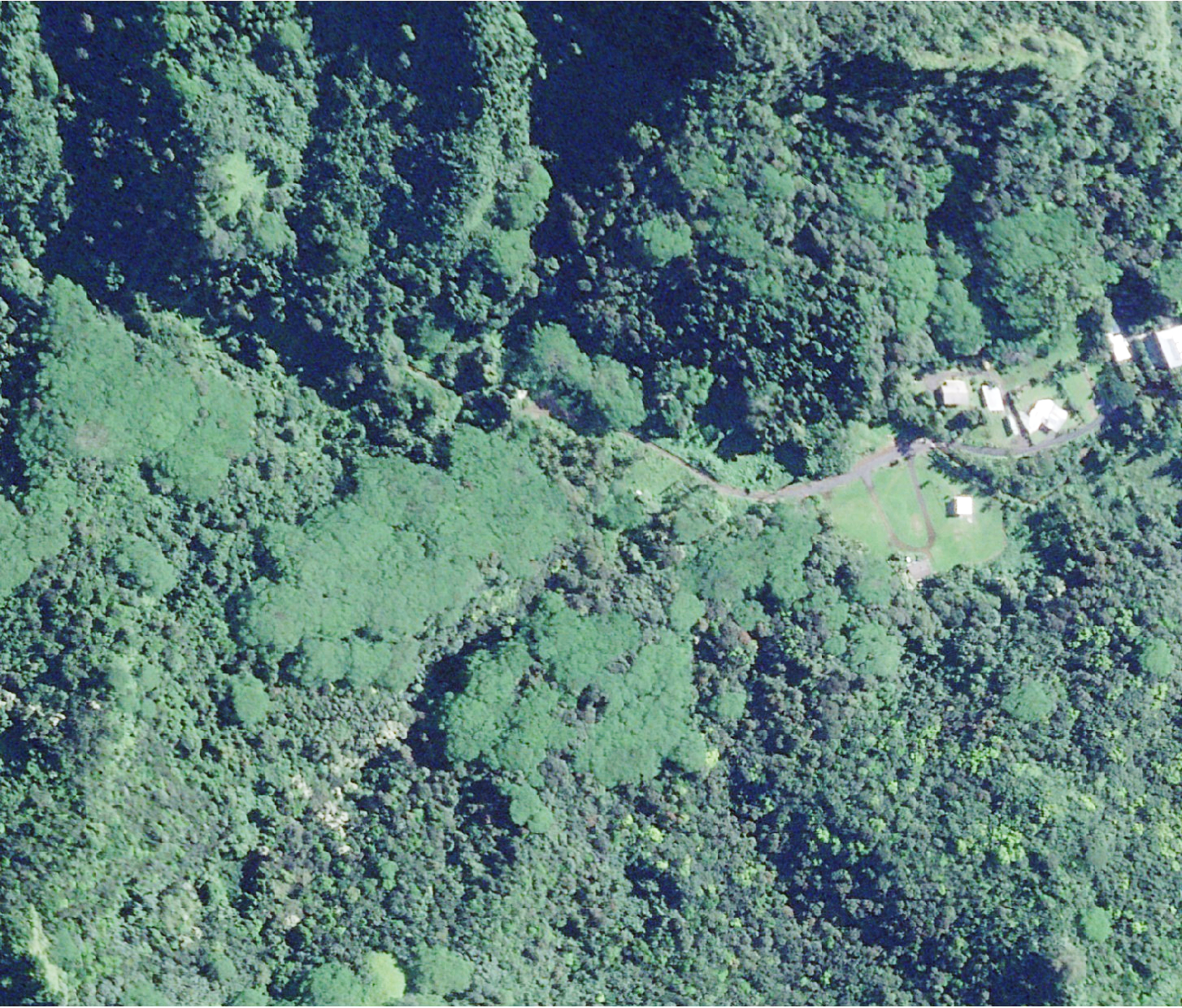 Satellite imagery 24/7/23
MANAAKI WHENUA – LANDCARE RESEARCH
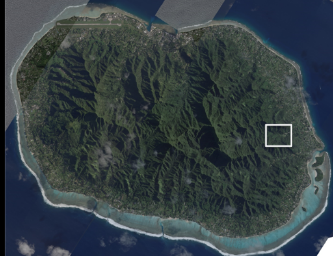 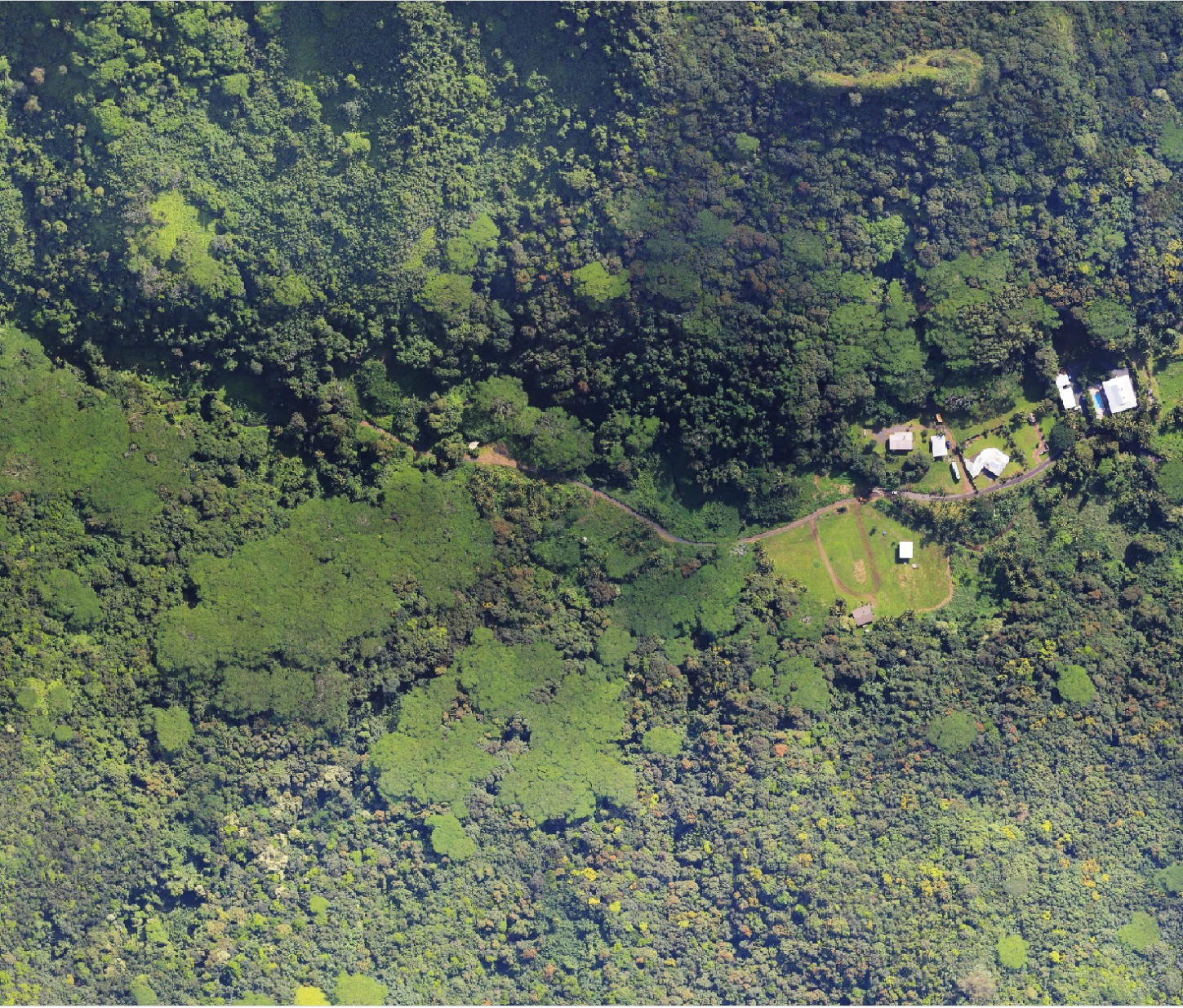 Aeroplane imagery 21/7/23
MANAAKI WHENUA – LANDCARE RESEARCH
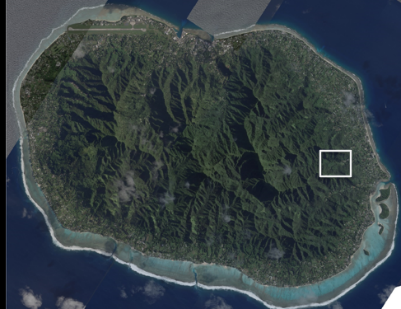 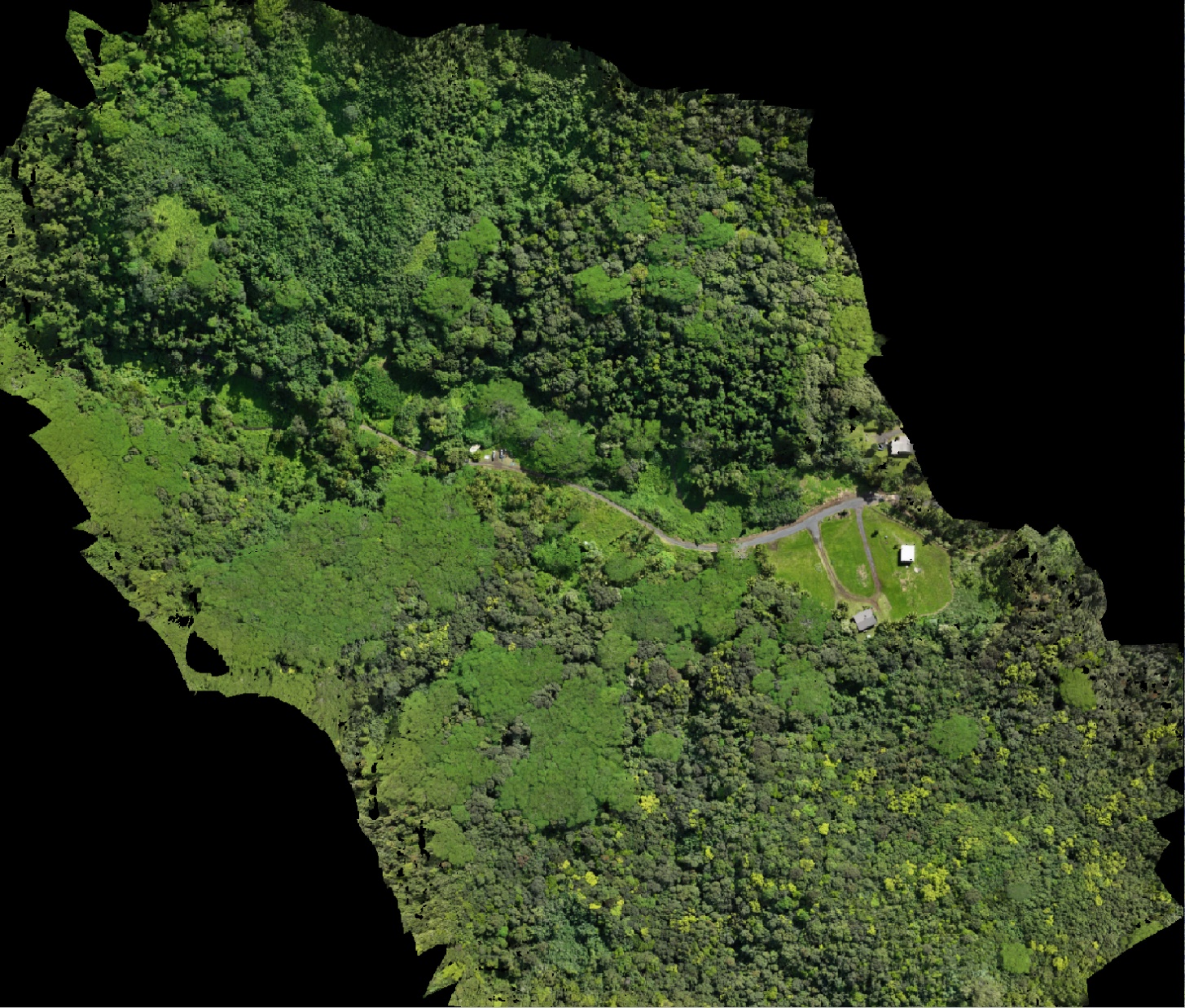 Drone imagery 11/8/23
MANAAKI WHENUA – LANDCARE RESEARCH
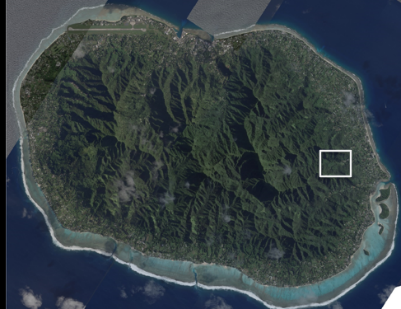 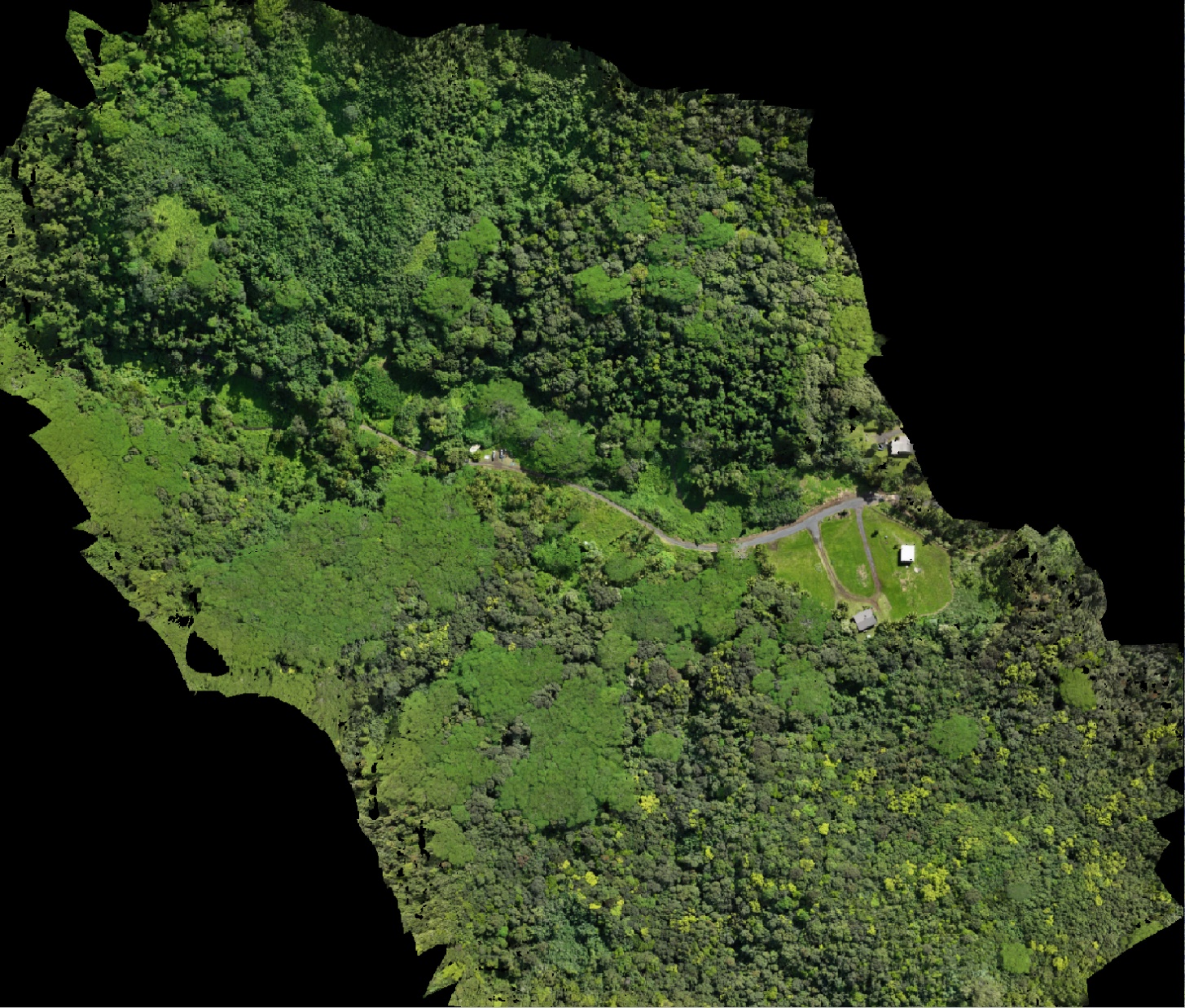 Zooming in on one drone survey spot
MANAAKI WHENUA – LANDCARE RESEARCH
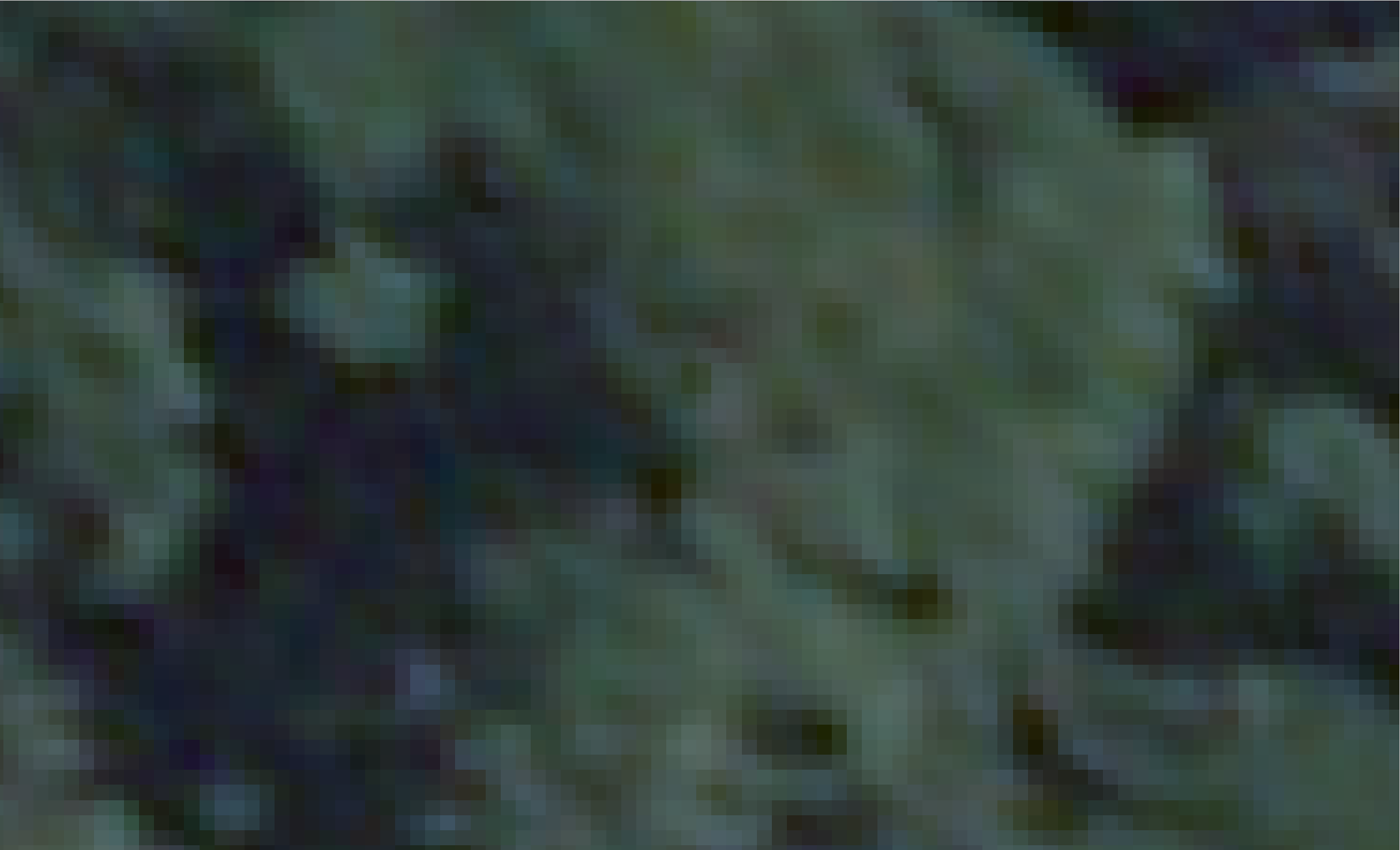 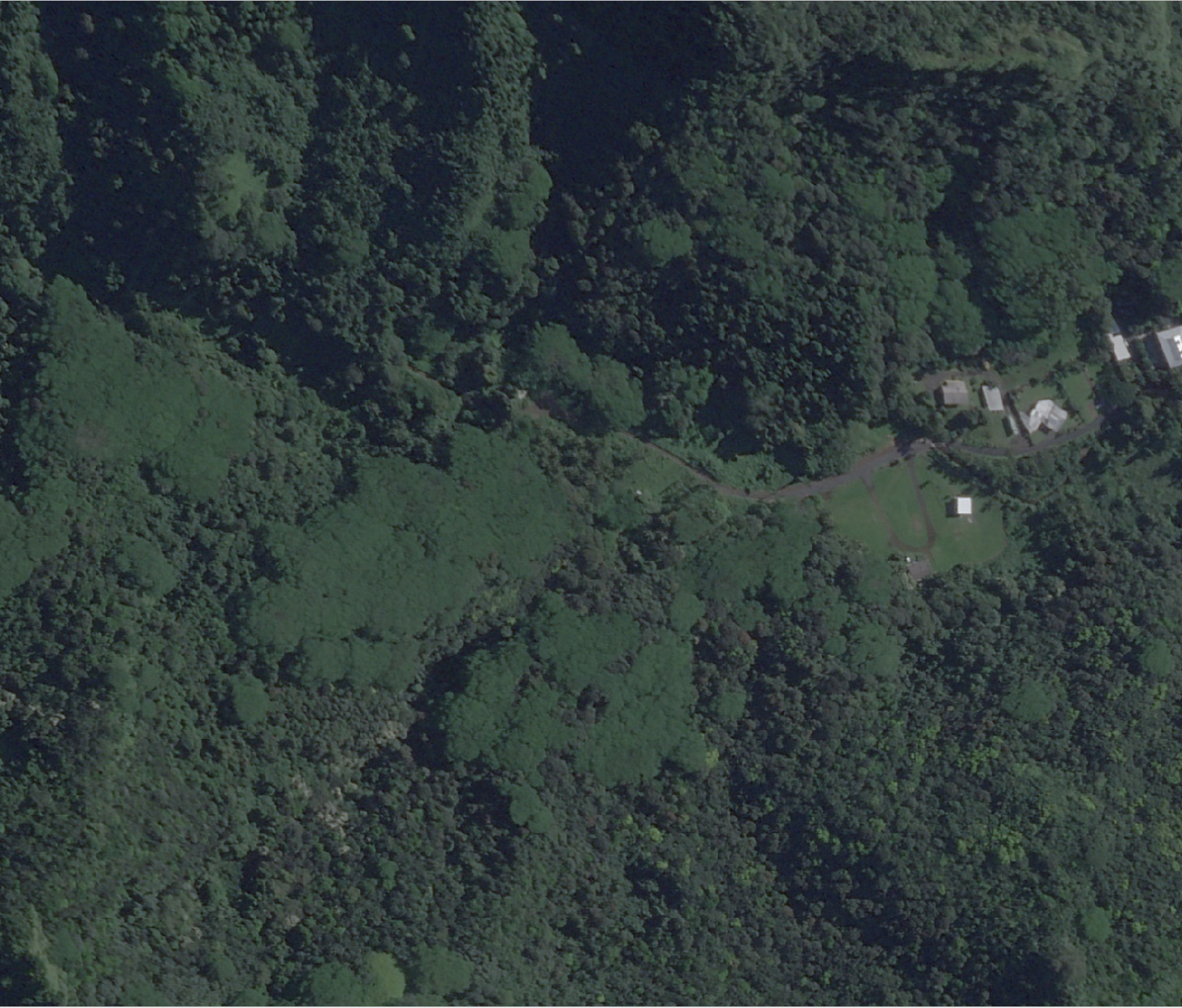 Satellite imagery (~50cm)
Satellite imagery (~50cm)
MANAAKI WHENUA – LANDCARE RESEARCH
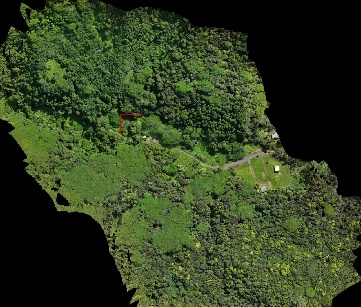 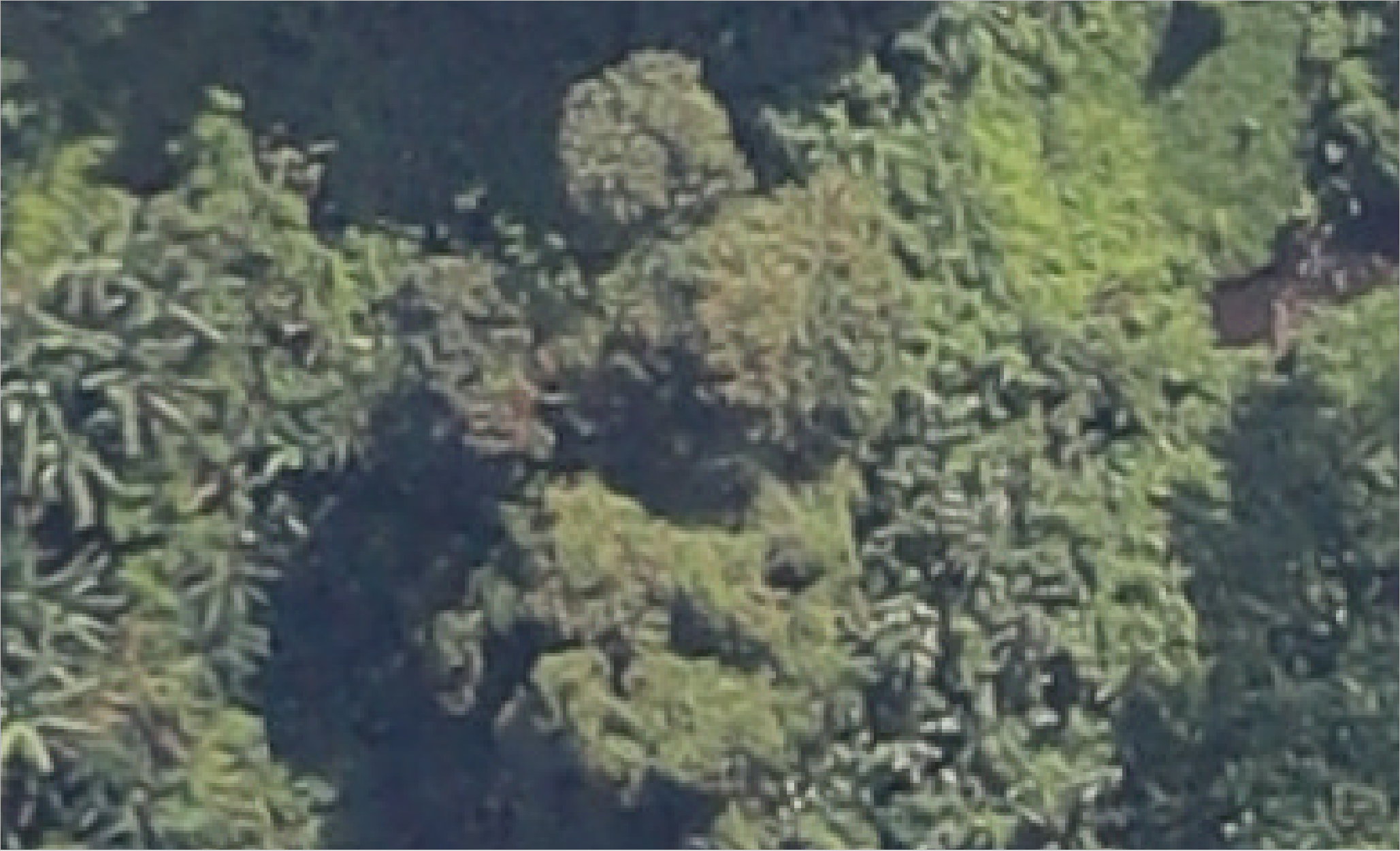 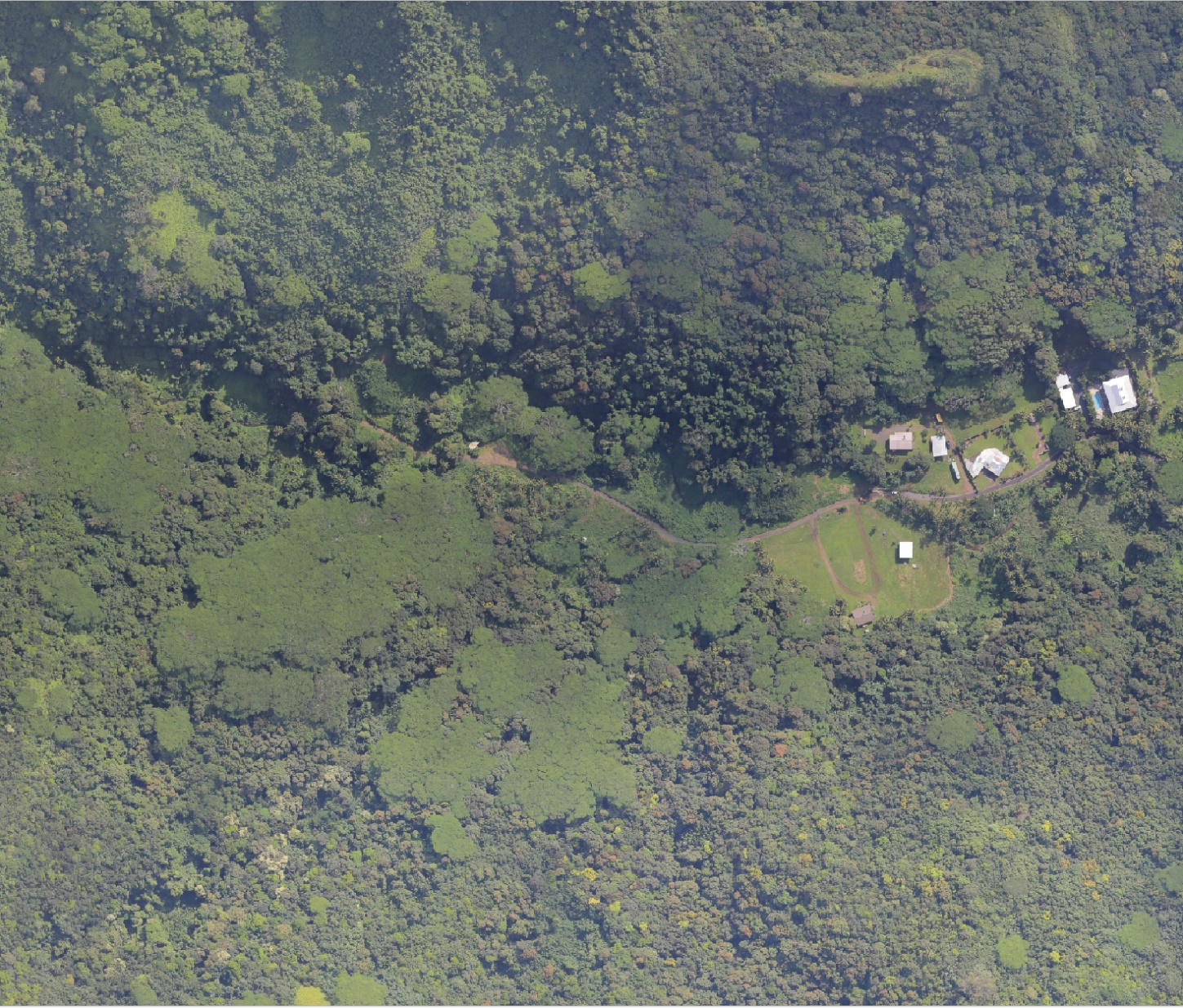 Aeroplane imagery (~10cm)
Aeroplane imagery (~10cm)
MANAAKI WHENUA – LANDCARE RESEARCH
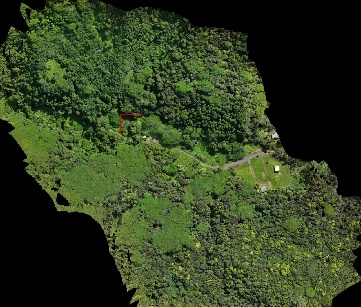 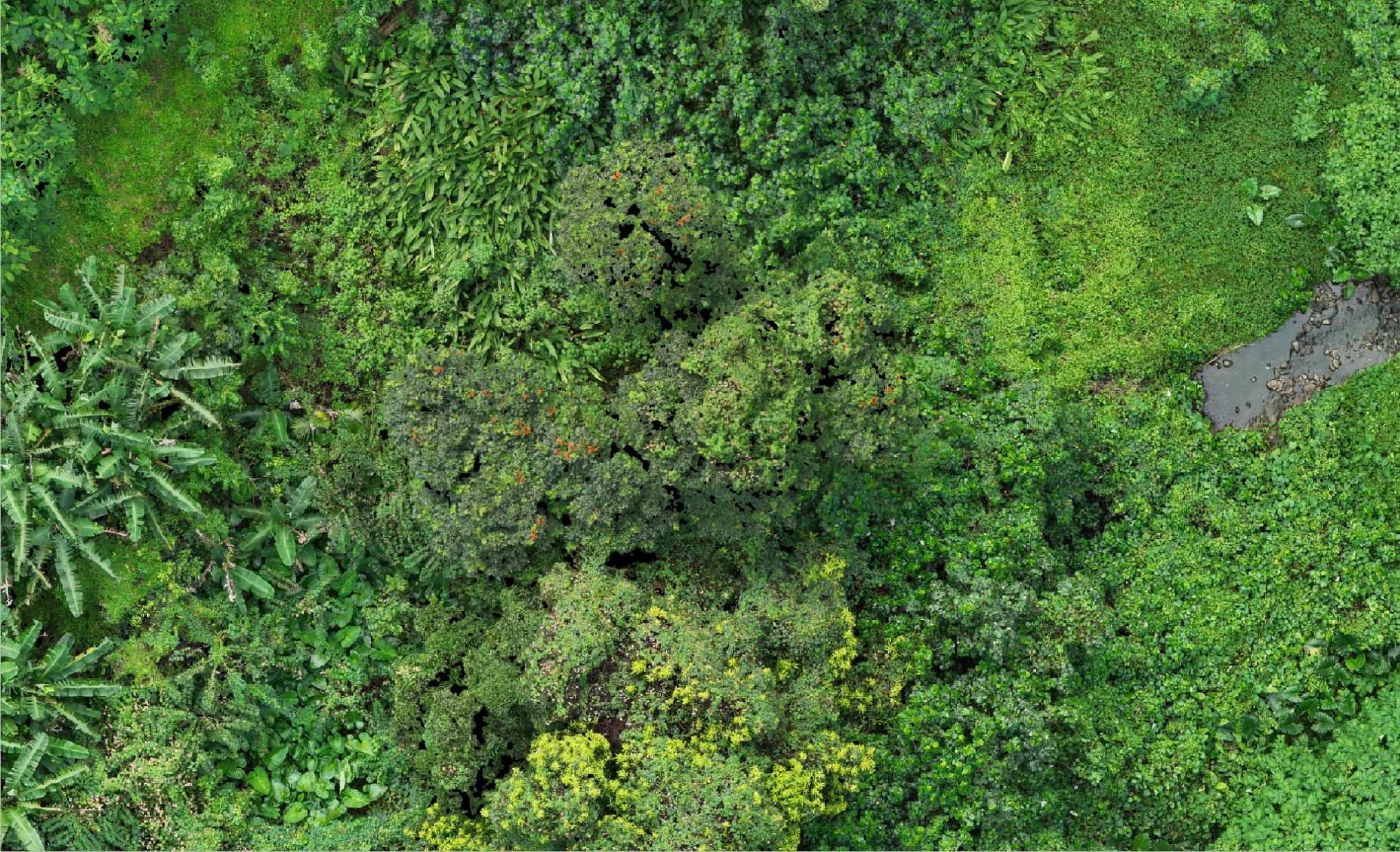 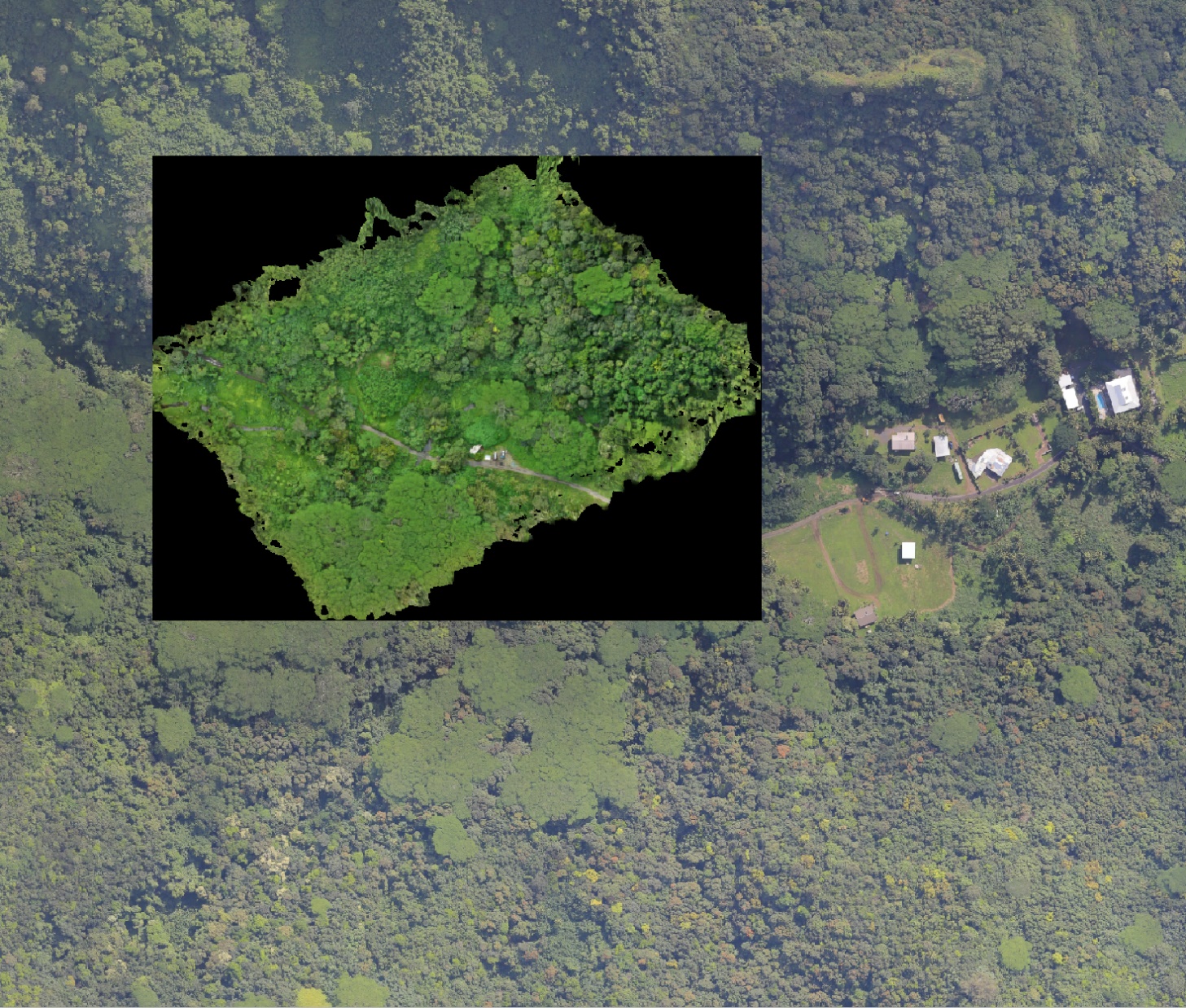 Mavic 3M imagery at 30m
Drone imagery (~2cm)
MANAAKI WHENUA – LANDCARE RESEARCH
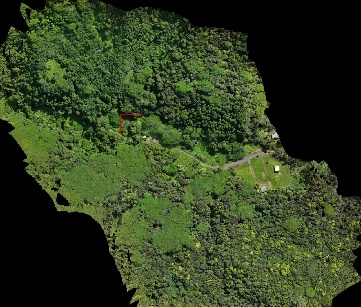 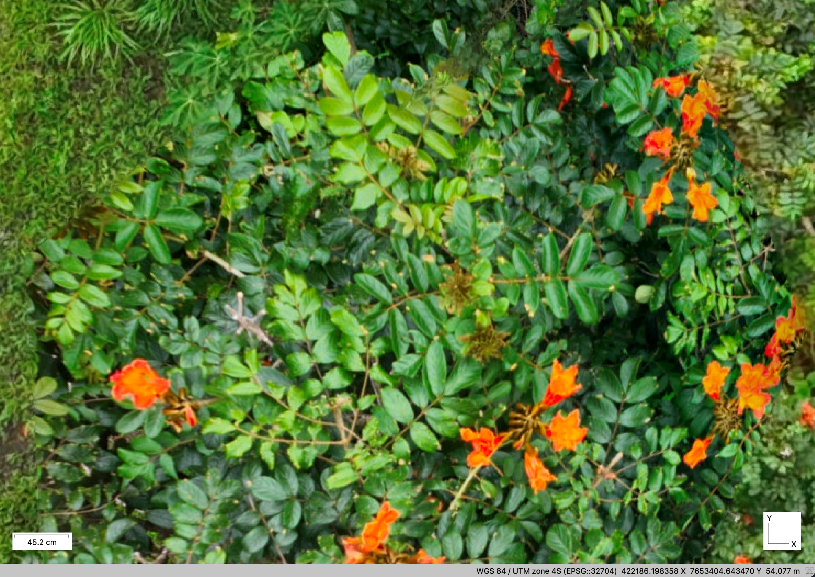 Drone imagery (< 1cm)
MANAAKI WHENUA – LANDCARE RESEARCH
Galls visible from gall mite
Near infrared data
African tulip tree flowers are visible in RGB but flowering can be incomplete, and timing is critical.

NIR may provide opportunities to detect ATT leaves so that mapping outside of the flowering season can be done (data from Litia Gaunavou and Wolf Forstreuter).
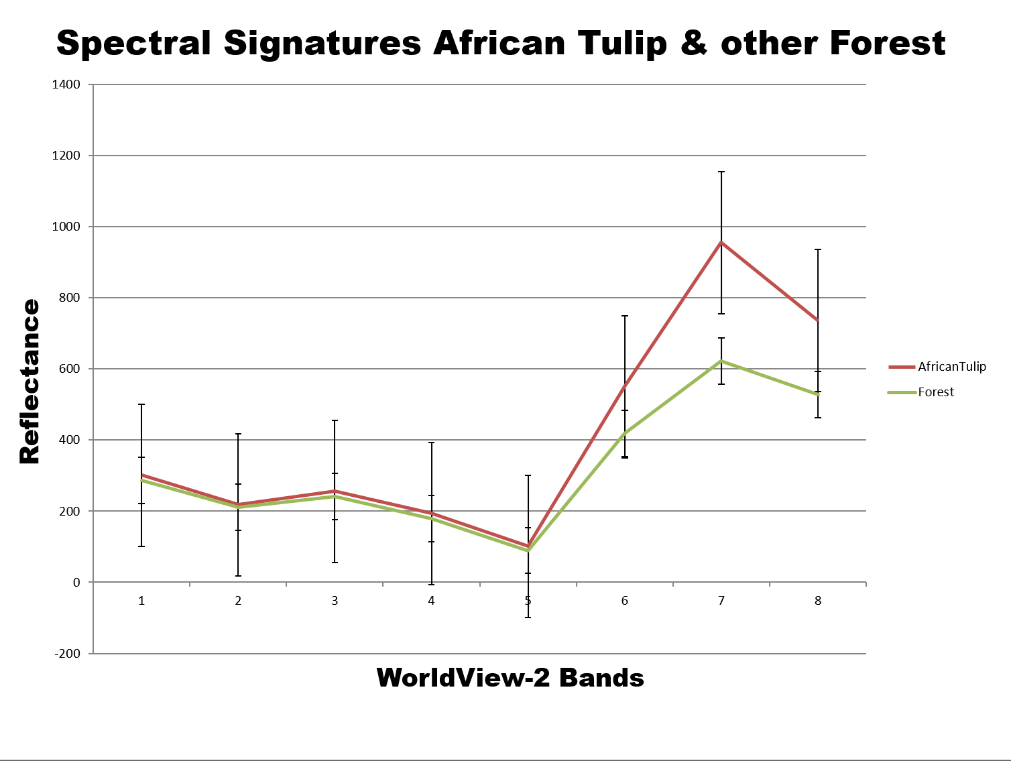 MANAAKI WHENUA – LANDCARE RESEARCH
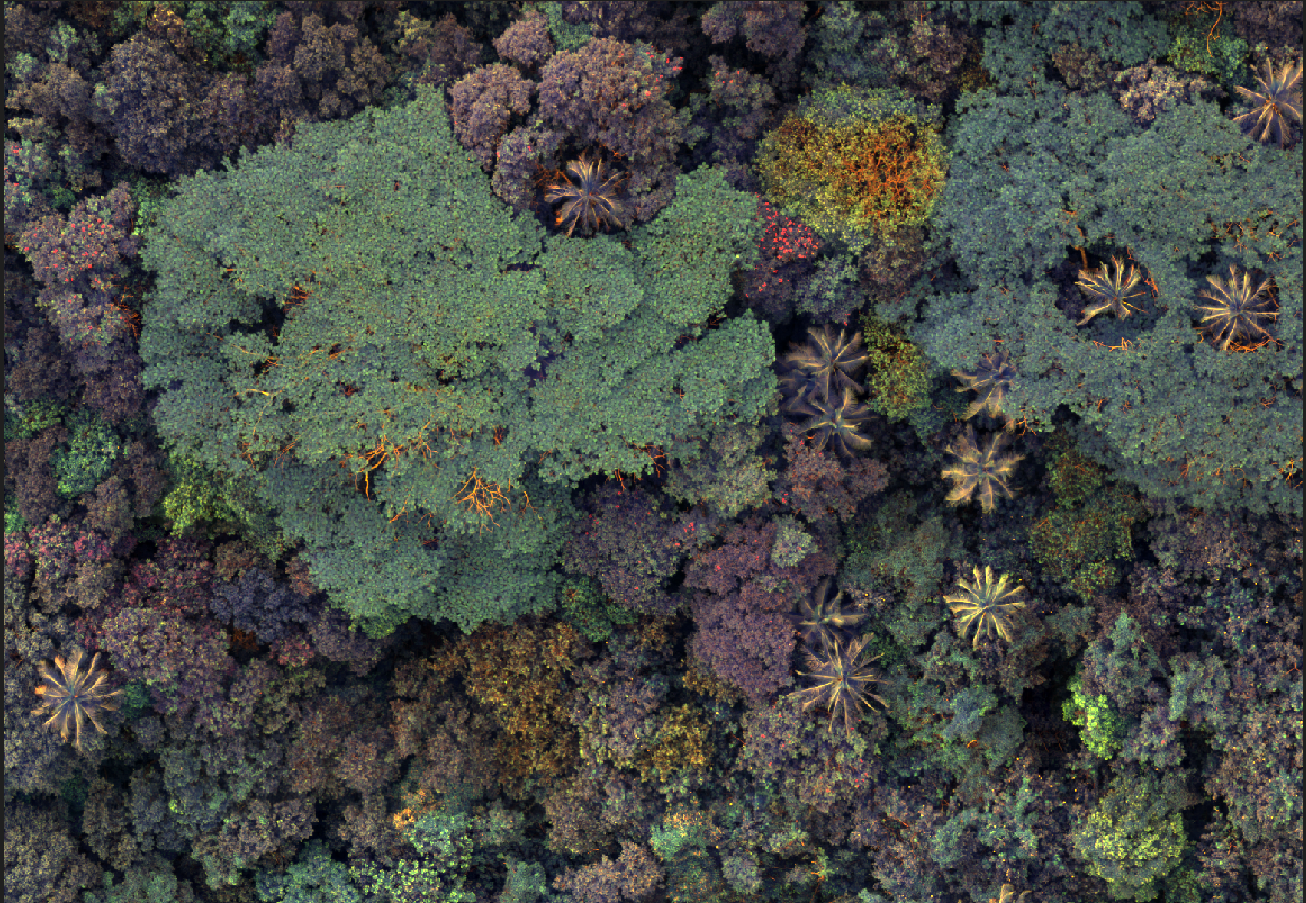 Mavic 3M drone multispec imagery (NIR)
MANAAKI WHENUA – LANDCARE RESEARCH
African tulip tree foliage reflecting NIR?
Airborne hyperspectral data
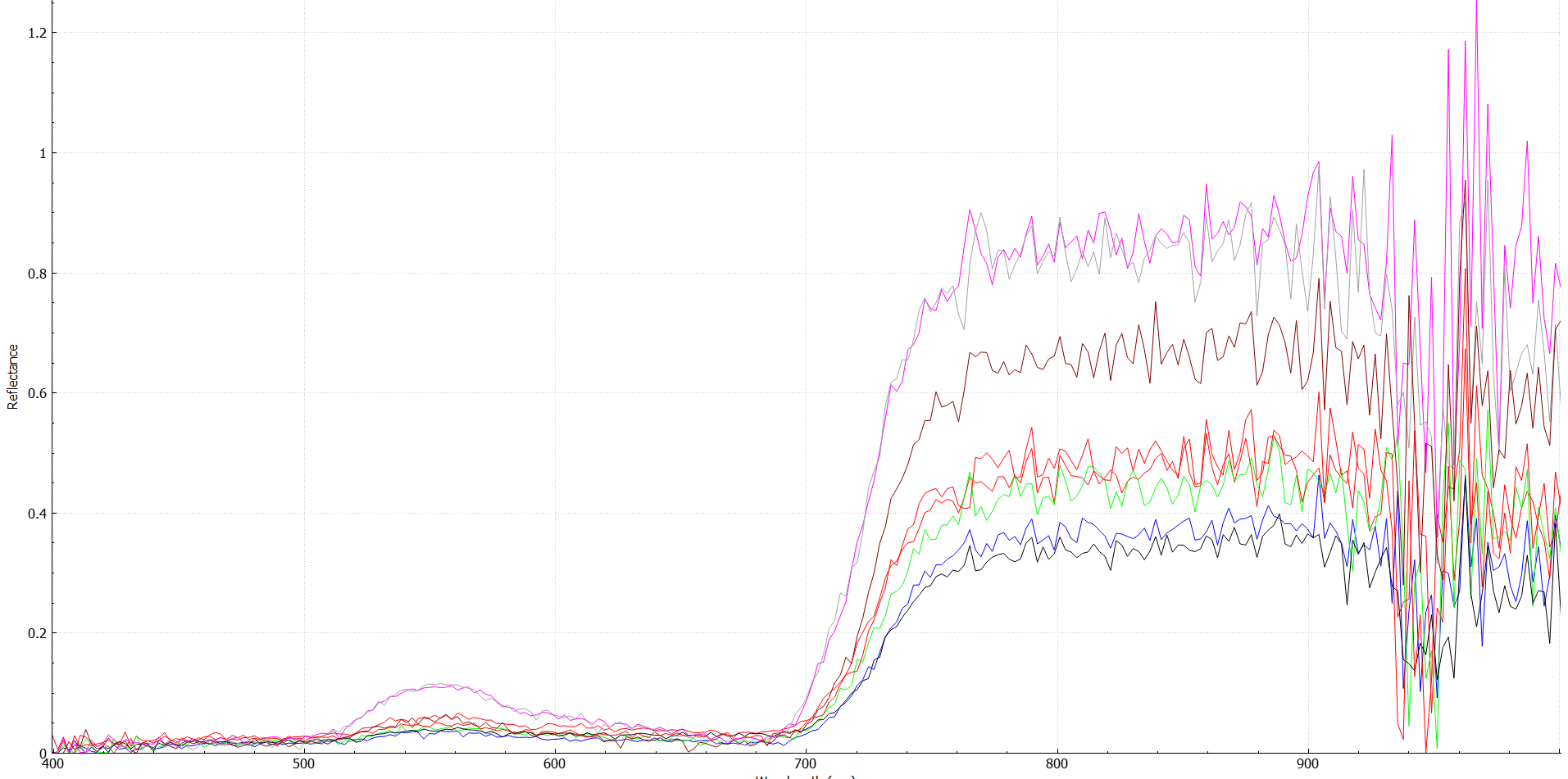 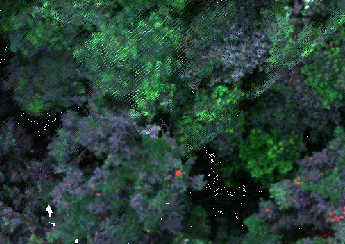 MANAAKI WHENUA – LANDCARE RESEARCH
Tamaligi
ATT
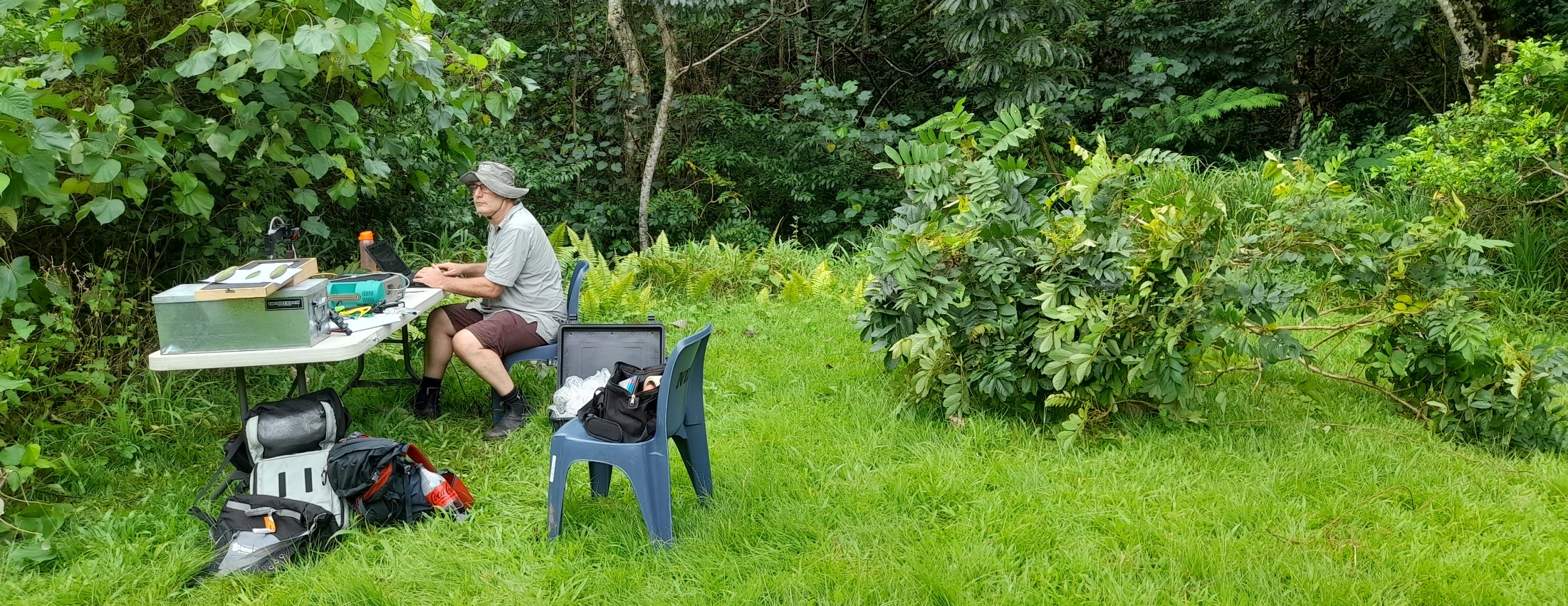 ASD measurements
MANAAKI WHENUA – LANDCARE RESEARCH
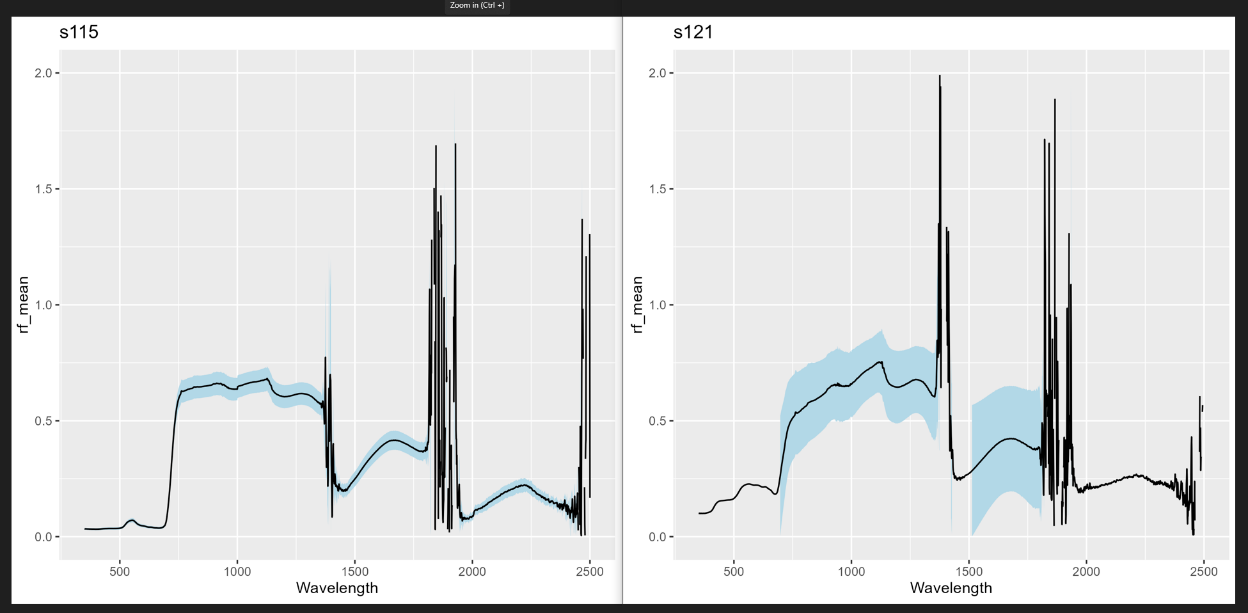 Galls
No Galls
Checking reflectance from ATT leaves with and without galls with an analytical spectral device.
[Speaker Notes: Little bump around 400, Higher starting point for red edge (670 nm), lower ending point for red edge (760 nm).]
M300 + claw/canopy sampler
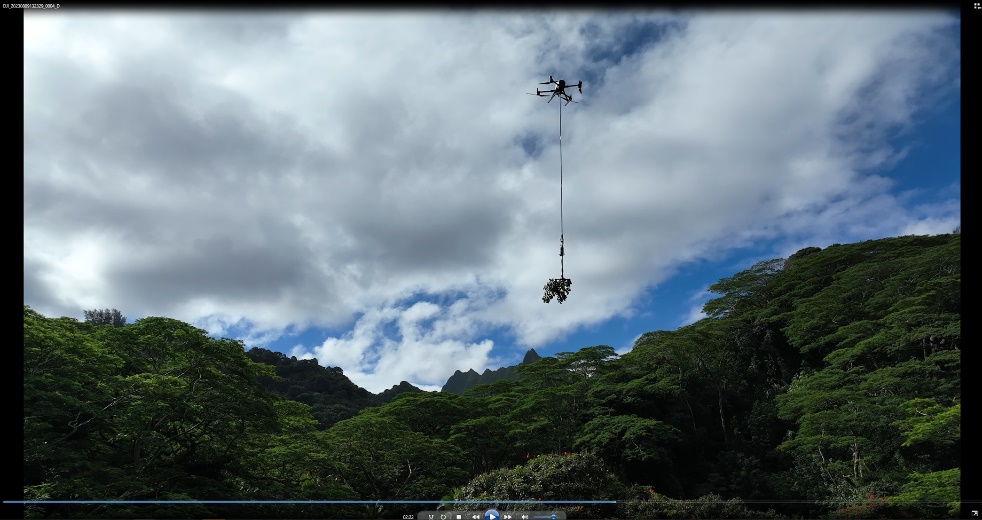 The canopy sampler can be used to ground truth biocontrol damage
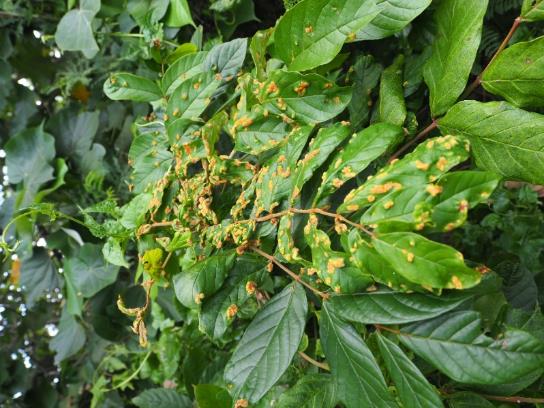 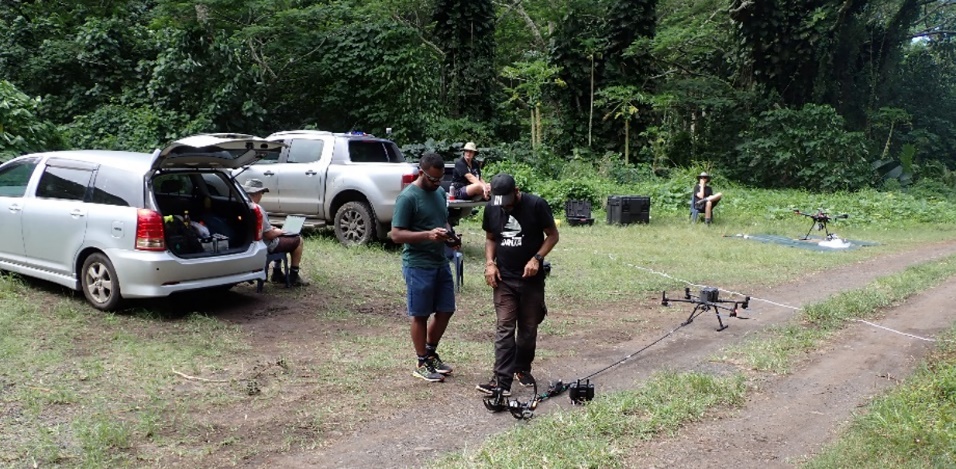 MANAAKI WHENUA – LANDCARE RESEARCH
Beetle damage
Mite damage
Scale-appropriate imagery to answer questions
Question 1: Can we map ATT, Tamaligi and Taro vine? Manual? AI?

Question 2: If so, where are the weeds and how dense are the populations?

Question 3: Can we detect biocontrol agent damage?

Question 4: Can we detect impacts from biocontrol damage over time like a reduction in weed population density?
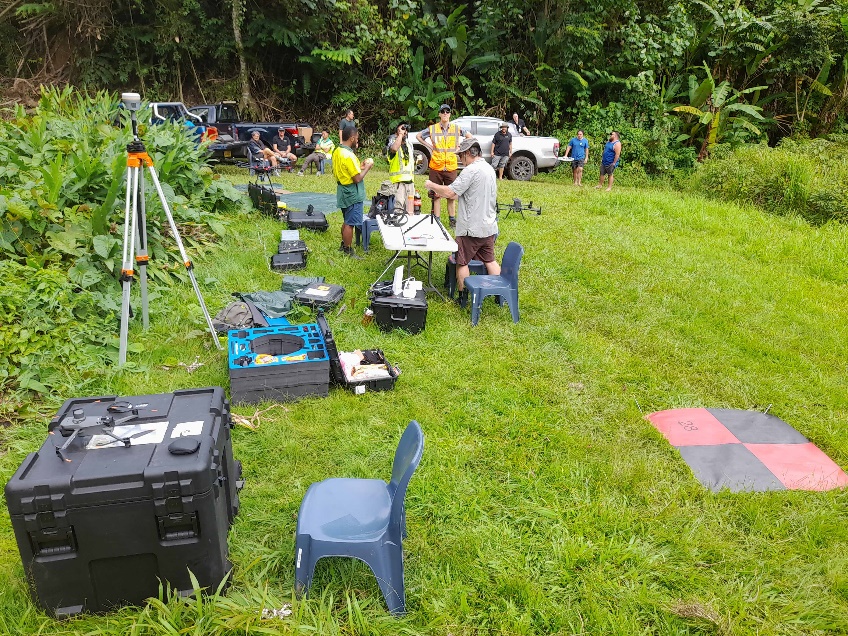 MANAAKI WHENUA – LANDCARE RESEARCH
Acknowledgements
The NZ Ministry of Foreign Affairs and Trade are funding this work.

Nick Rollings formally of the University of the South Pacific helped to plan this project and provided local contacts to help develop methods.

Lynley Hayes and Quentin Paynter from the Manaaki Whenua – Landcare Research provided help with the project concept and advice on logistics.

Huggard Tongatule and his team from the Niue Department of Environment helped to take drone imagery.

Support was provided in the Cook Is. by the National Environmental Service team.
MANAAKI WHENUA – LANDCARE RESEARCH